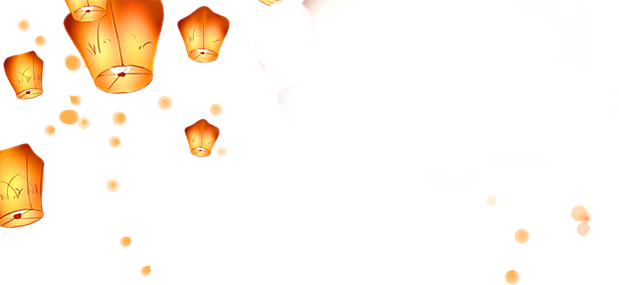 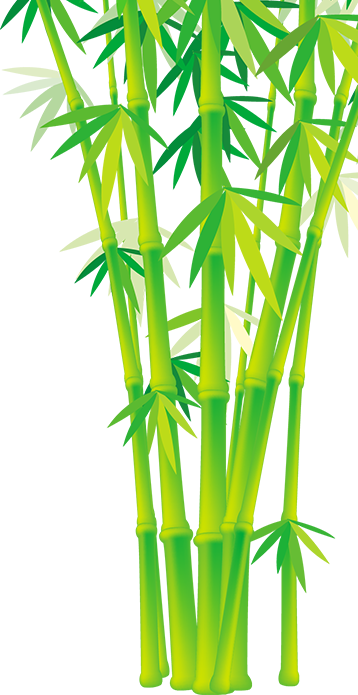 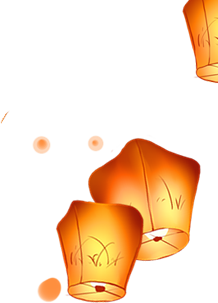 TRÒ CHƠI MÓN QUÀ TRĂNG RẰM
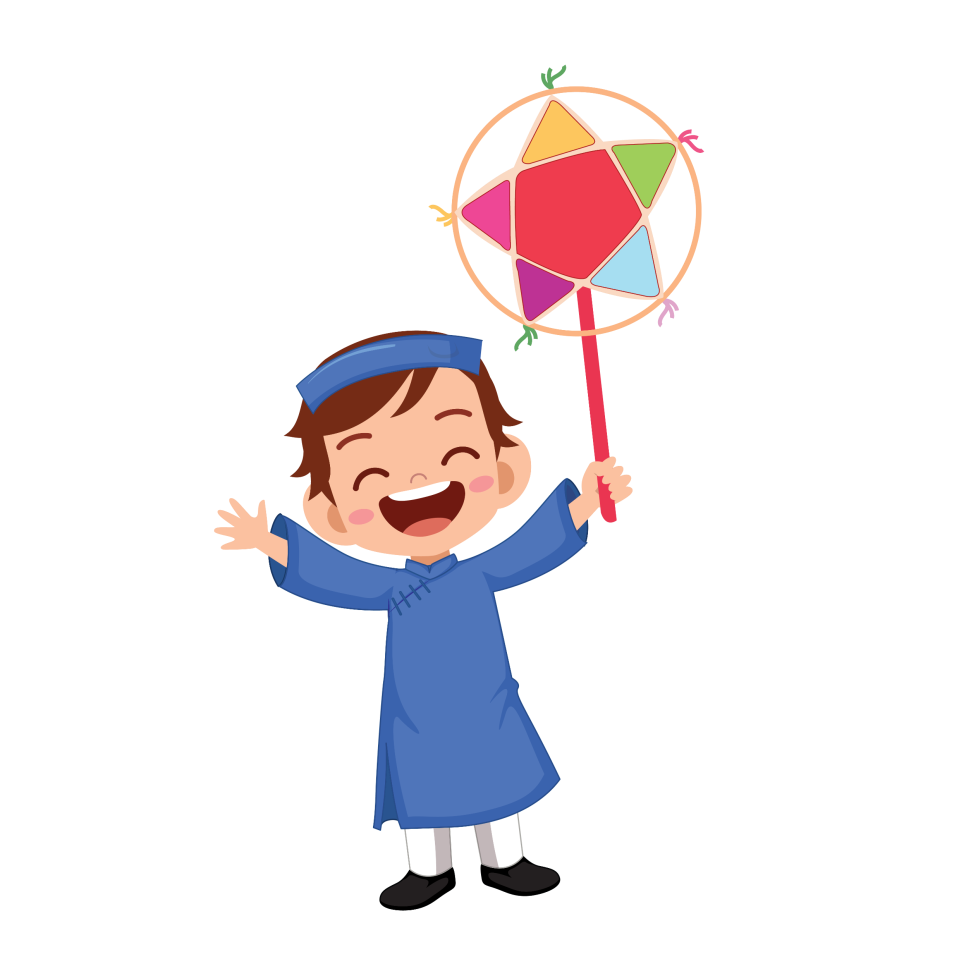 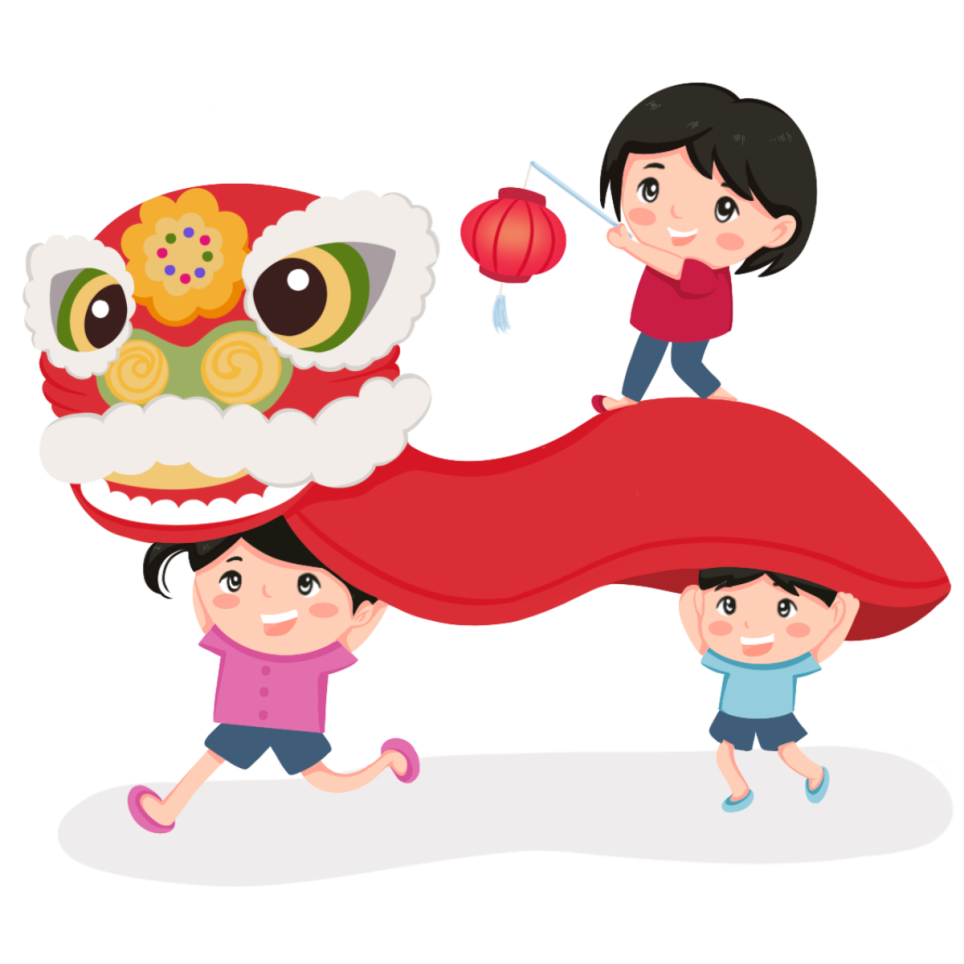 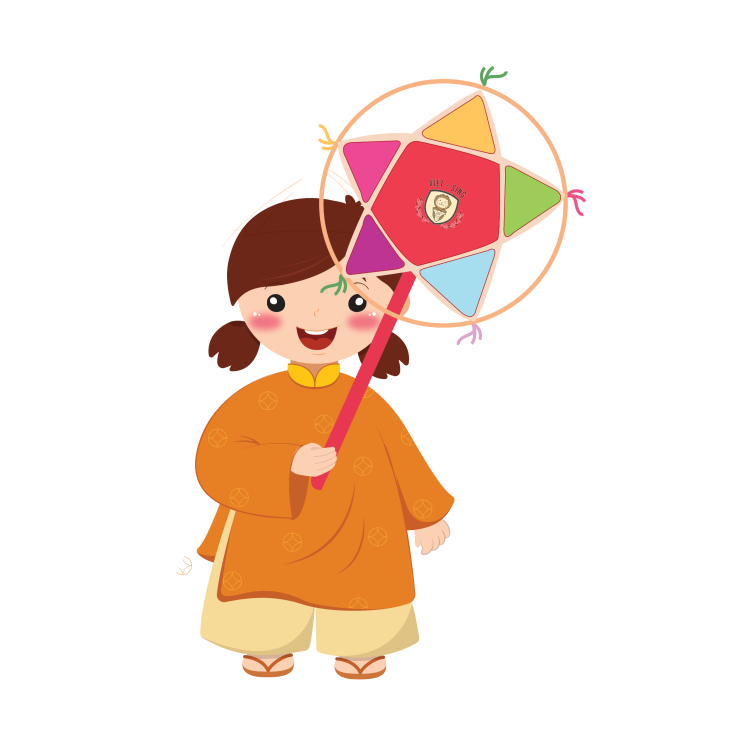 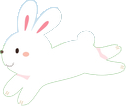 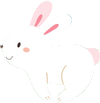 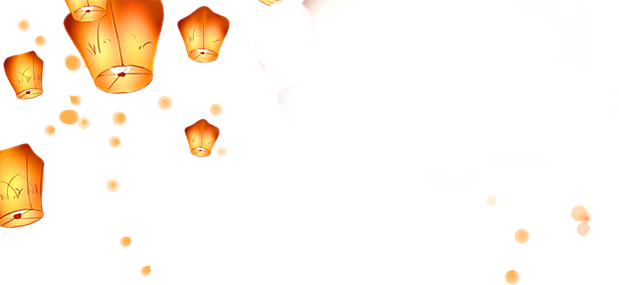 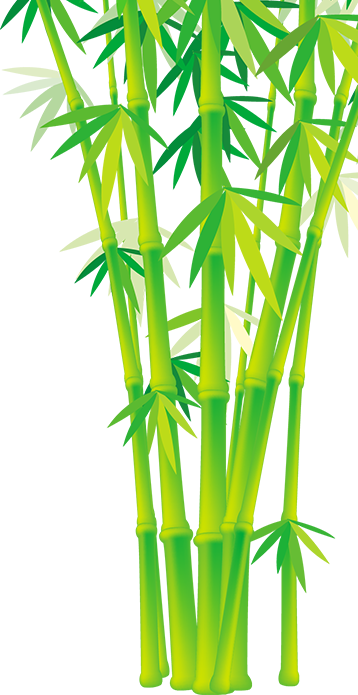 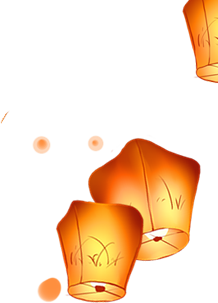 NỘI DUNG TRÒ CHƠI
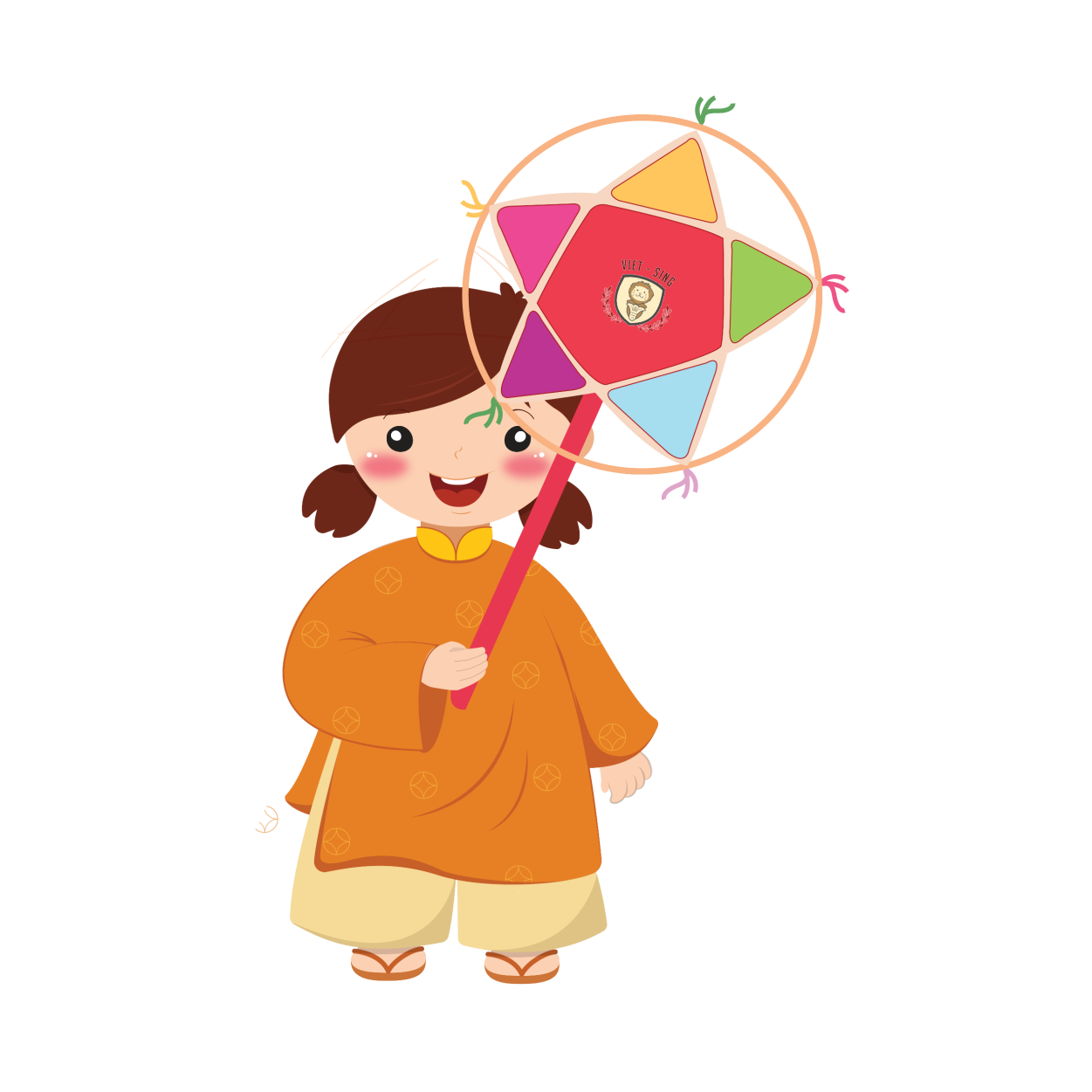 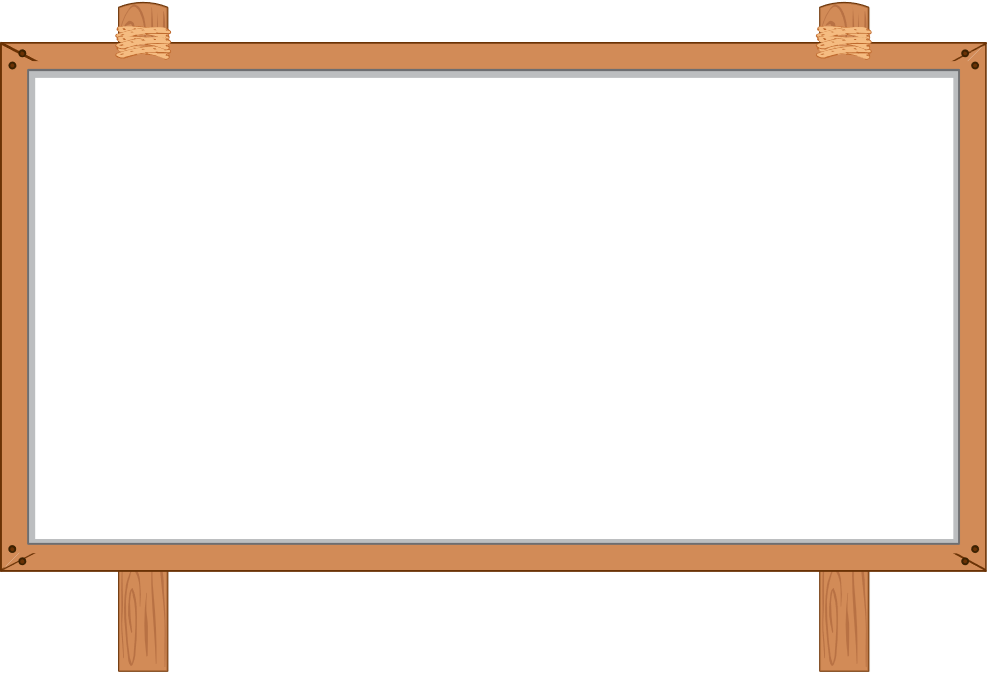 Trò chơi này gồm có 9 câu hỏi tương ứng với 9 chiếc bánh hình tròn. Mỗi chiếc bánh là 1 câu hỏi ngẫu nhiên, trả lời đúng bạn sẽ được một phần quà. Trả lời sai không được quà.
Chúc bạn may mắn!
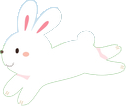 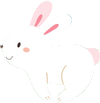 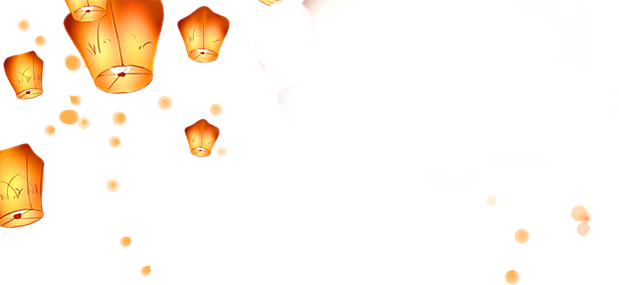 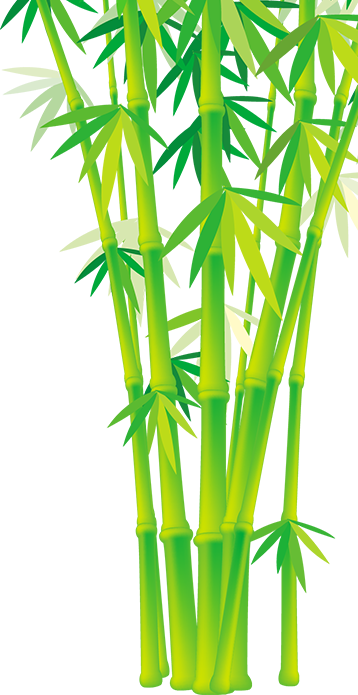 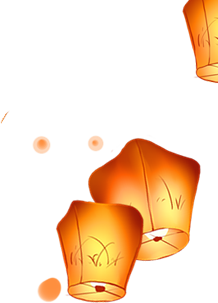 BẠN CHỌN 1 CHIẾC BÁNH
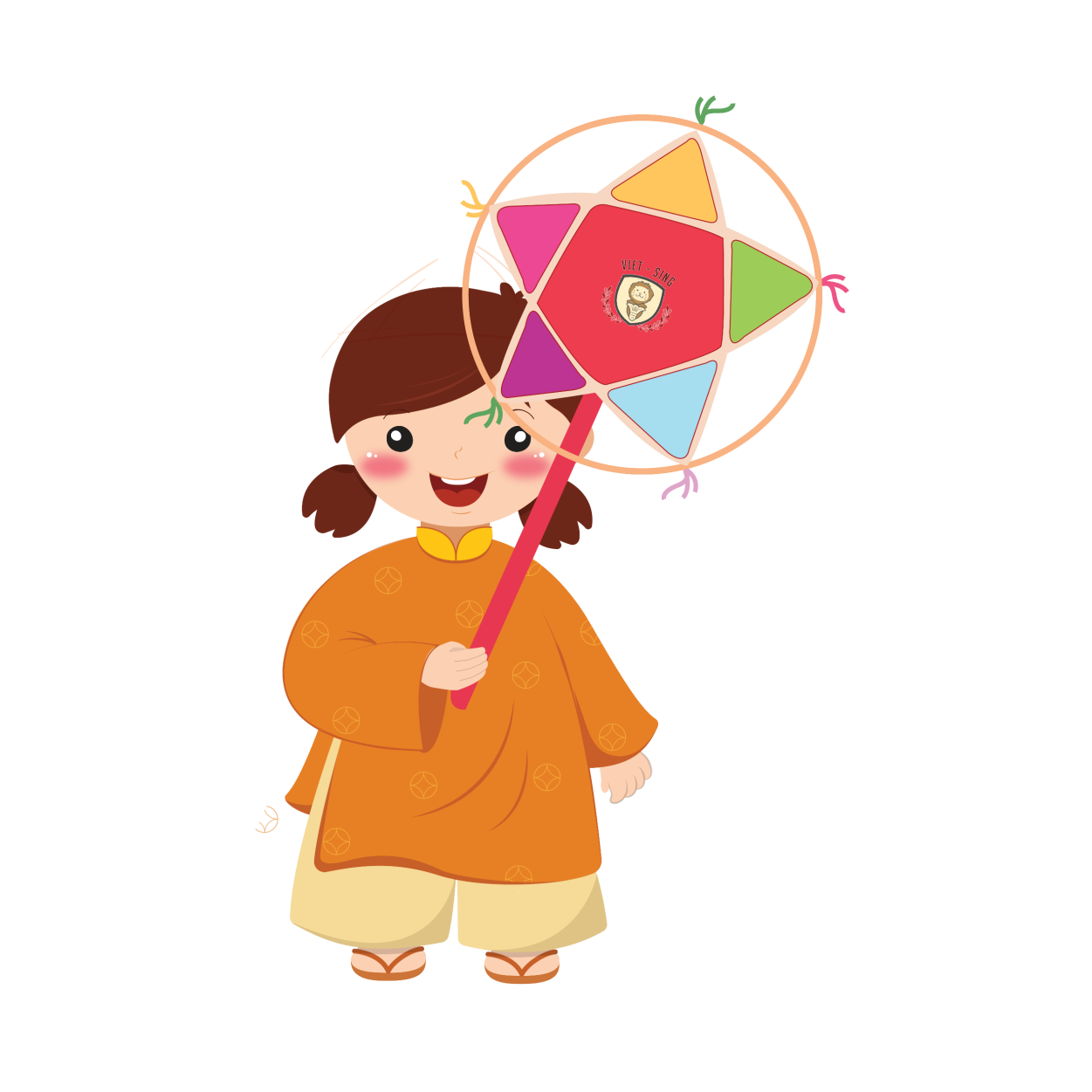 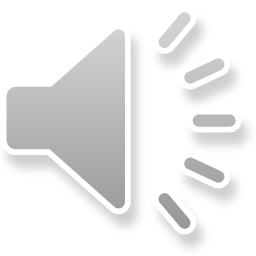 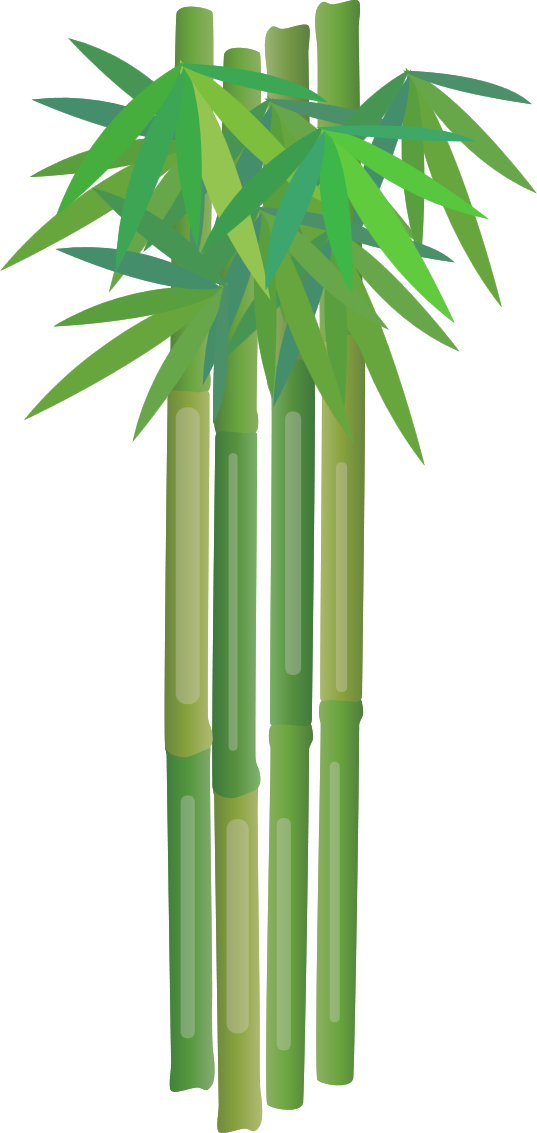 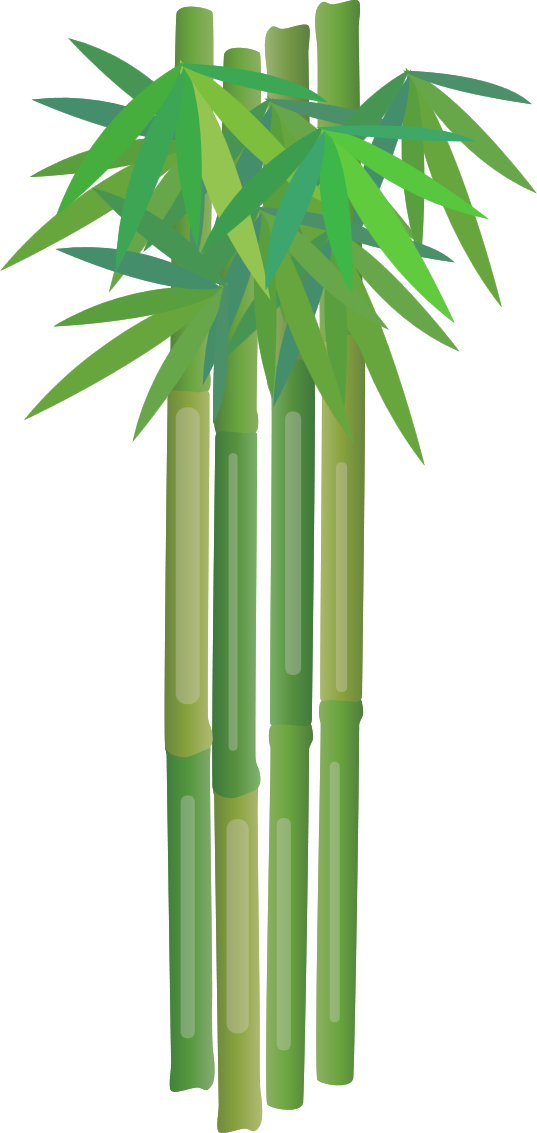 Nội dung câu hỏi
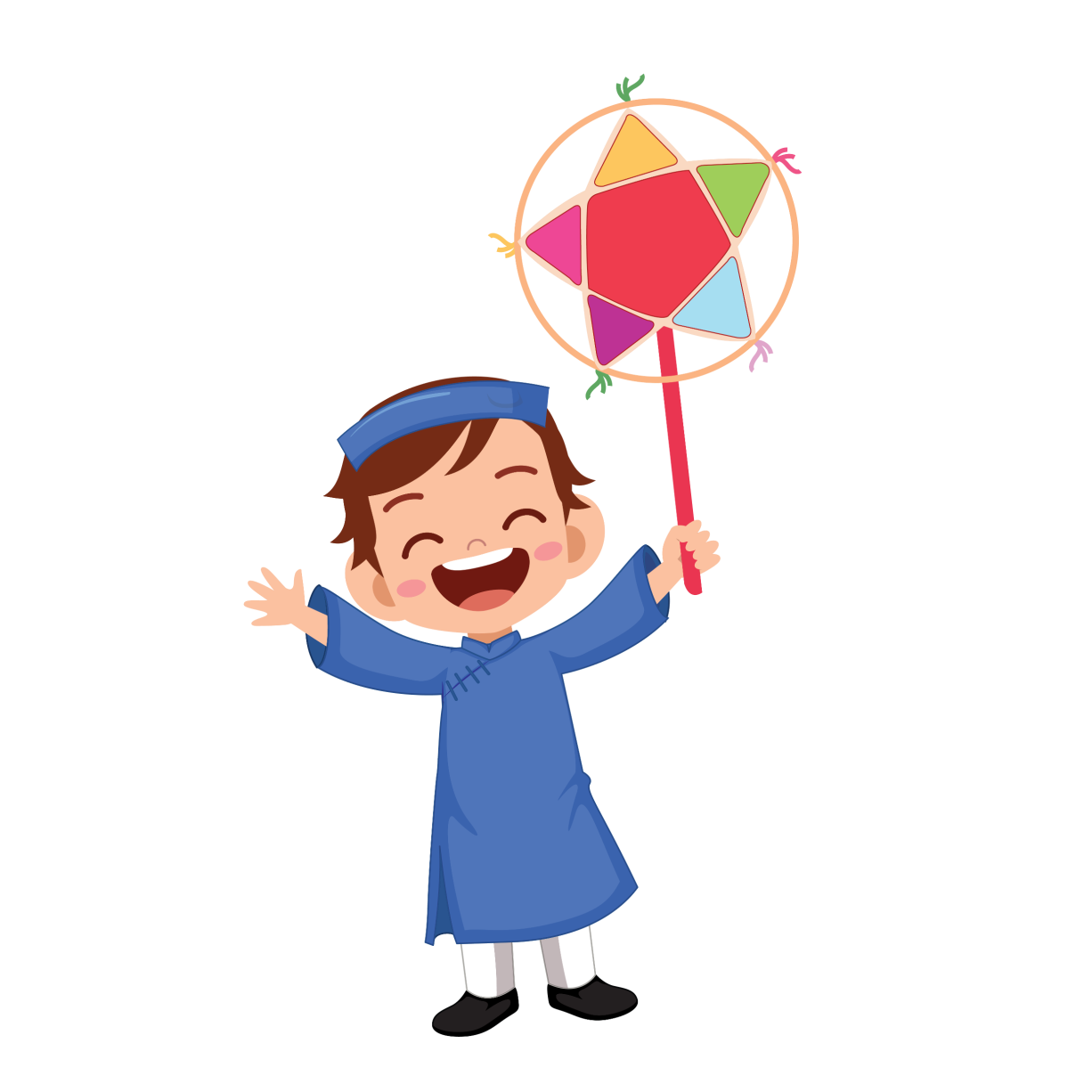 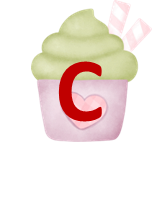 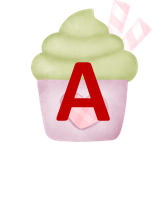 Đáp án Sai
Đáp án Đúng
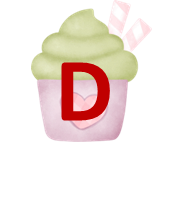 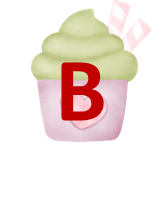 Đáp án Sai
Đáp án Sai
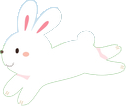 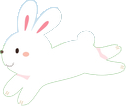 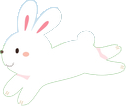 Hết thời gian
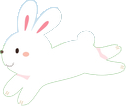 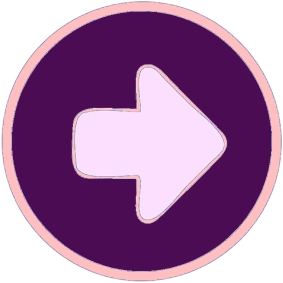 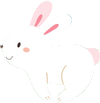 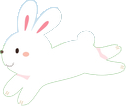 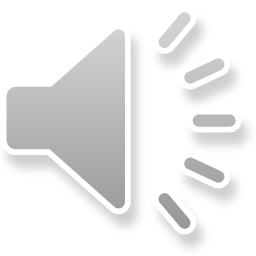 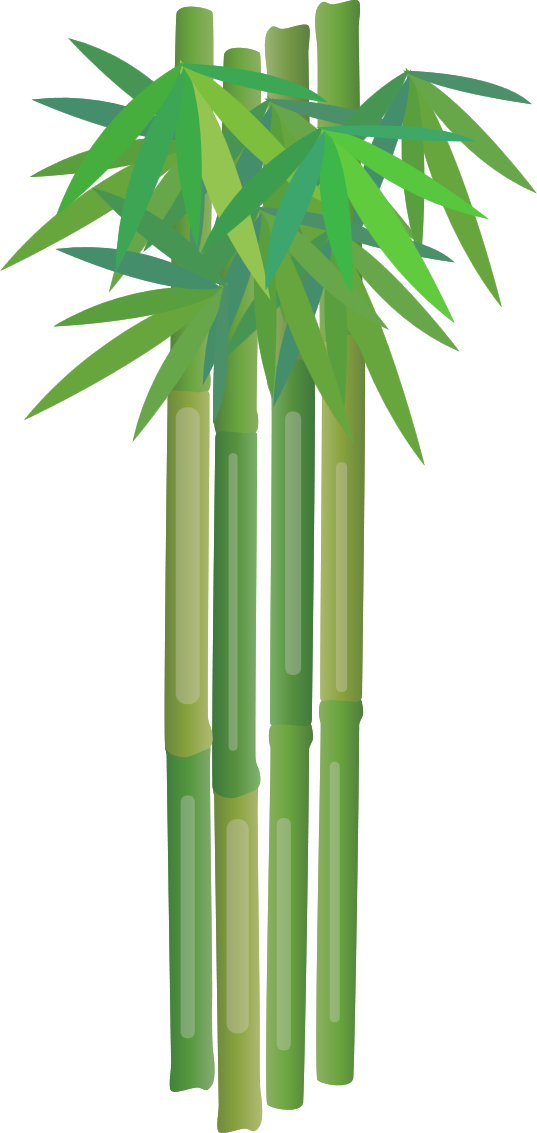 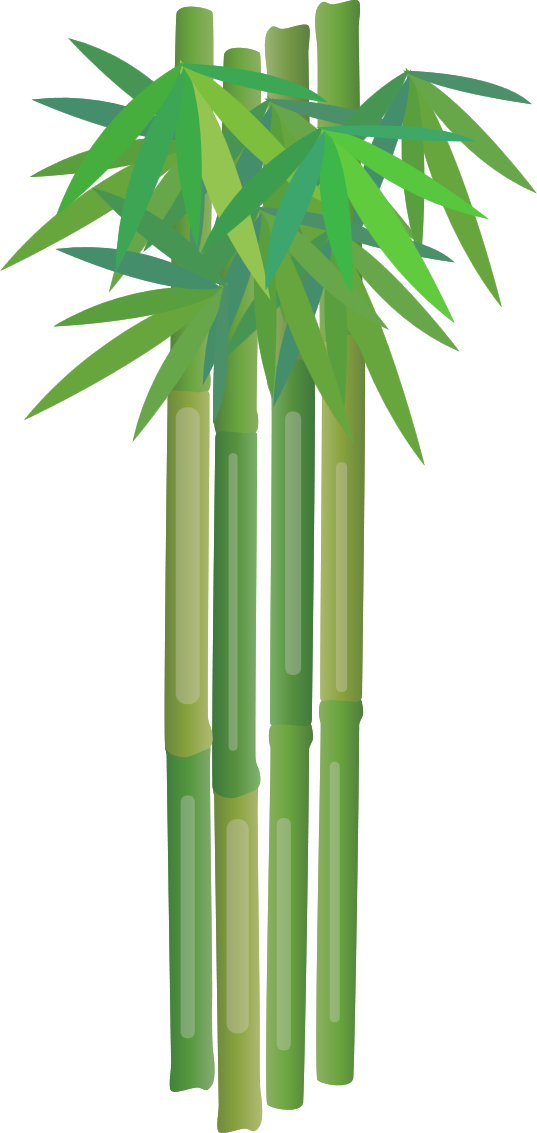 Nội dung câu hỏi
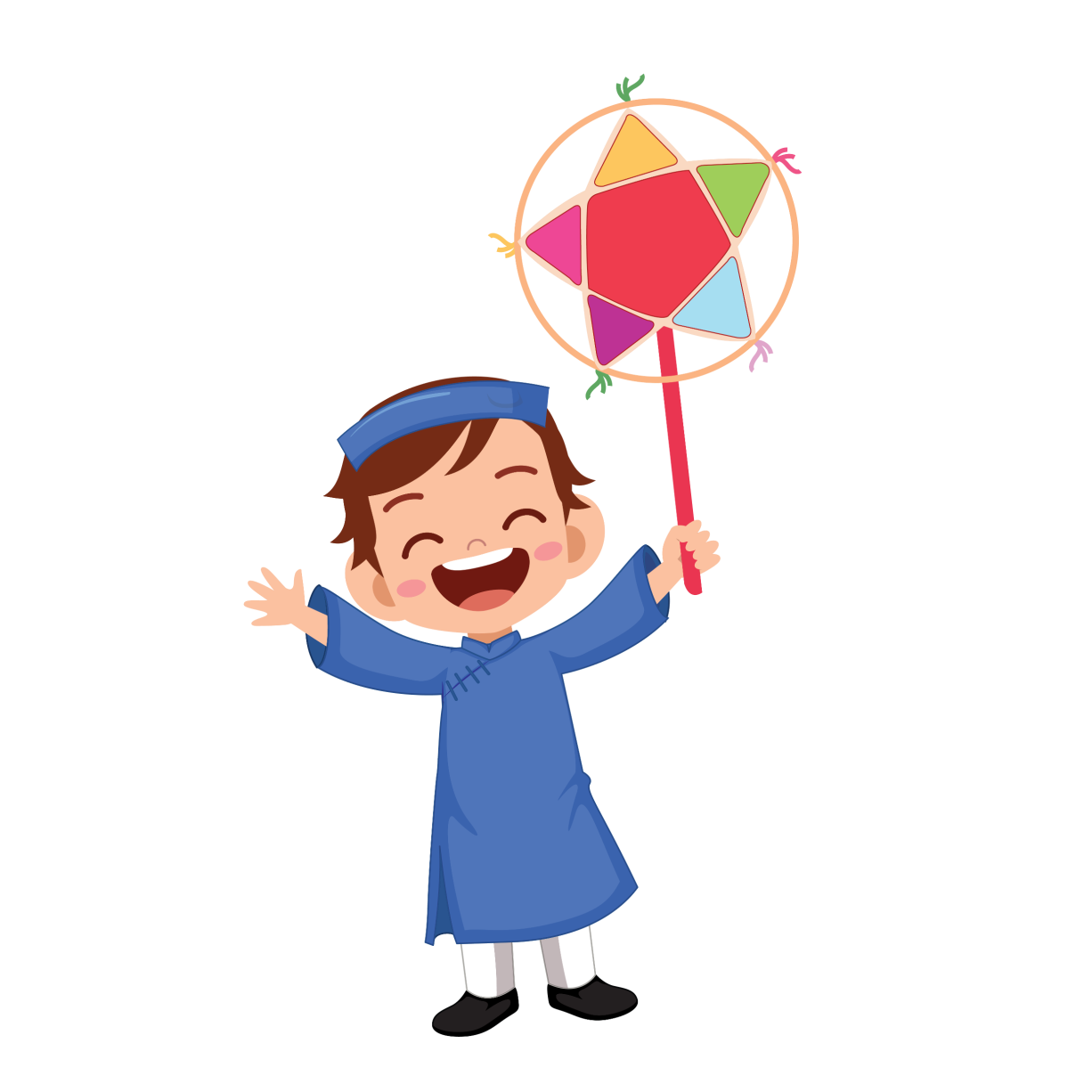 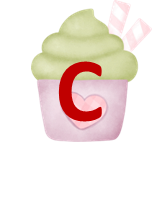 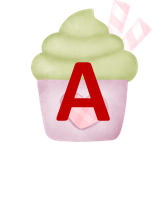 Đáp án Sai
Đáp án Đúng
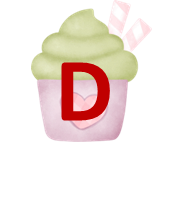 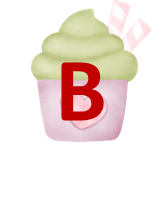 Đáp án Sai
Đáp án Sai
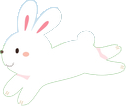 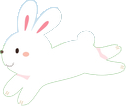 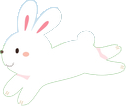 Hết thời gian
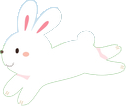 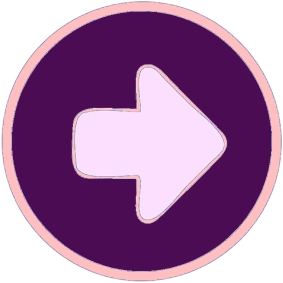 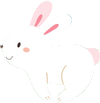 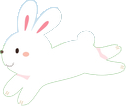 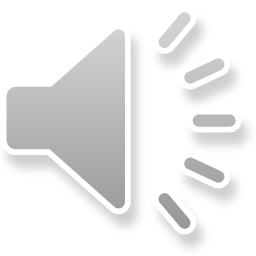 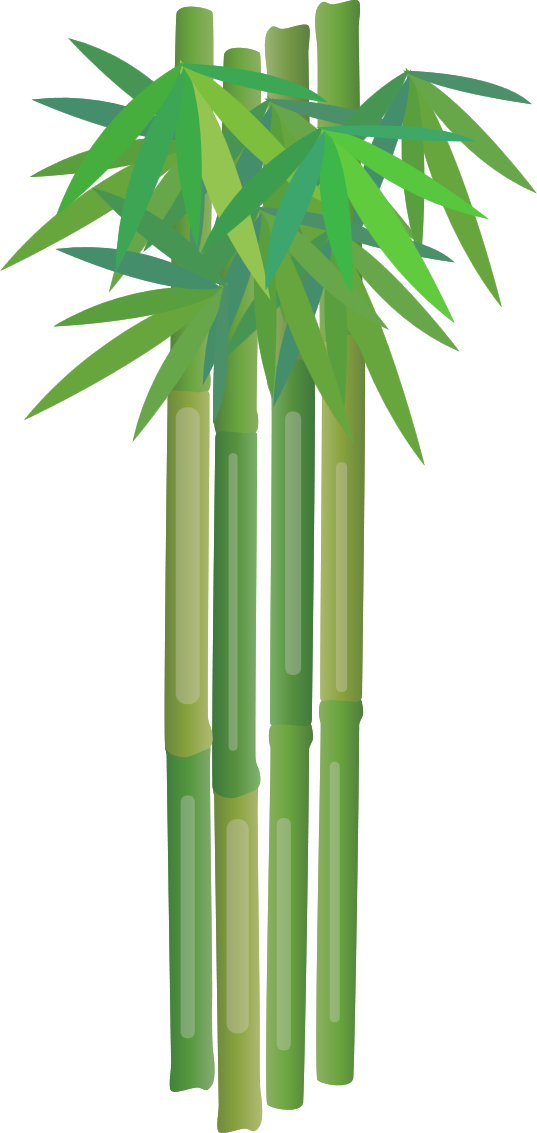 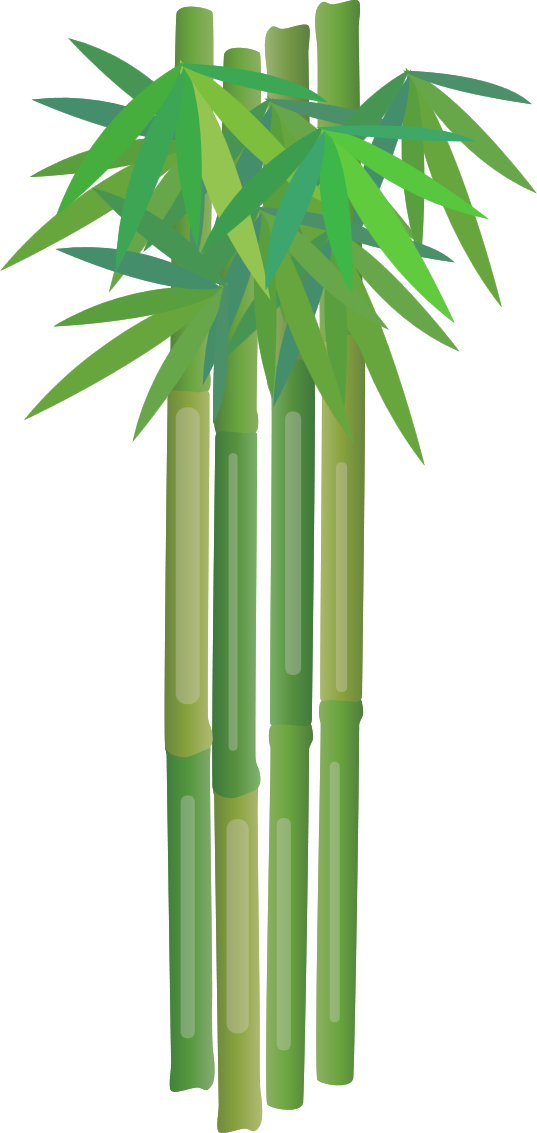 Nội dung câu hỏi
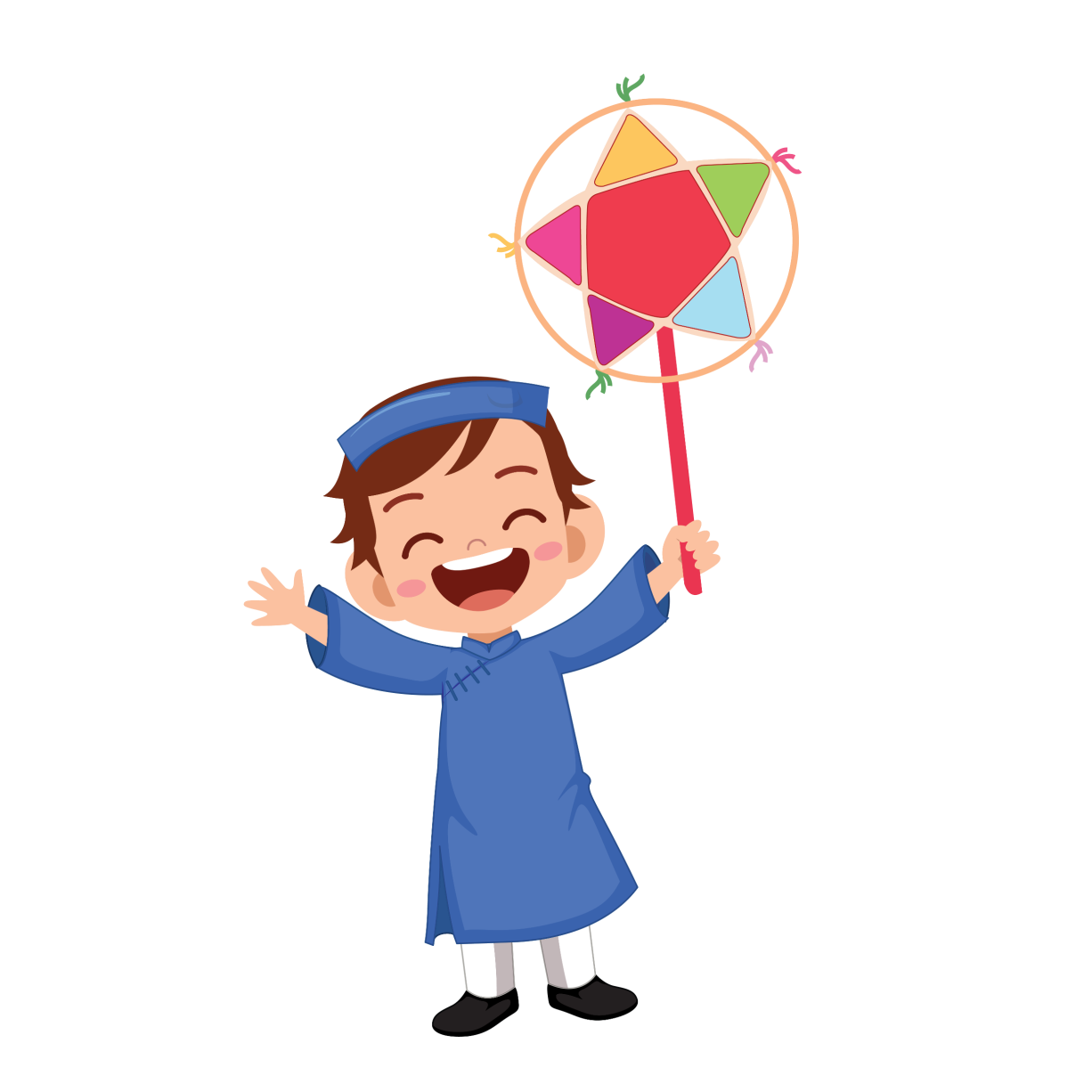 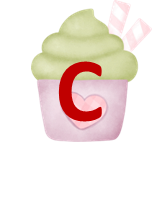 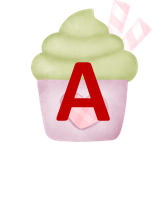 Đáp án Sai
Đáp án Sai
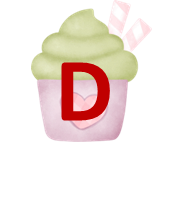 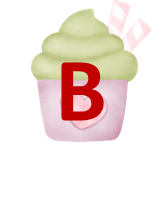 Đáp án Sai
Đáp án Đúng
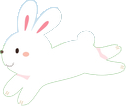 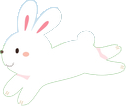 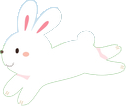 Hết thời gian
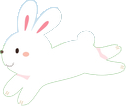 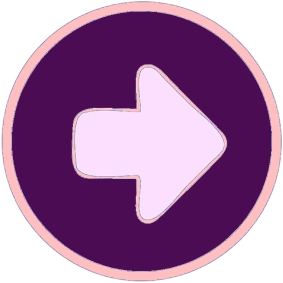 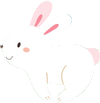 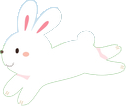 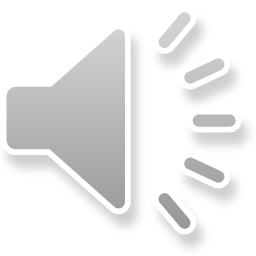 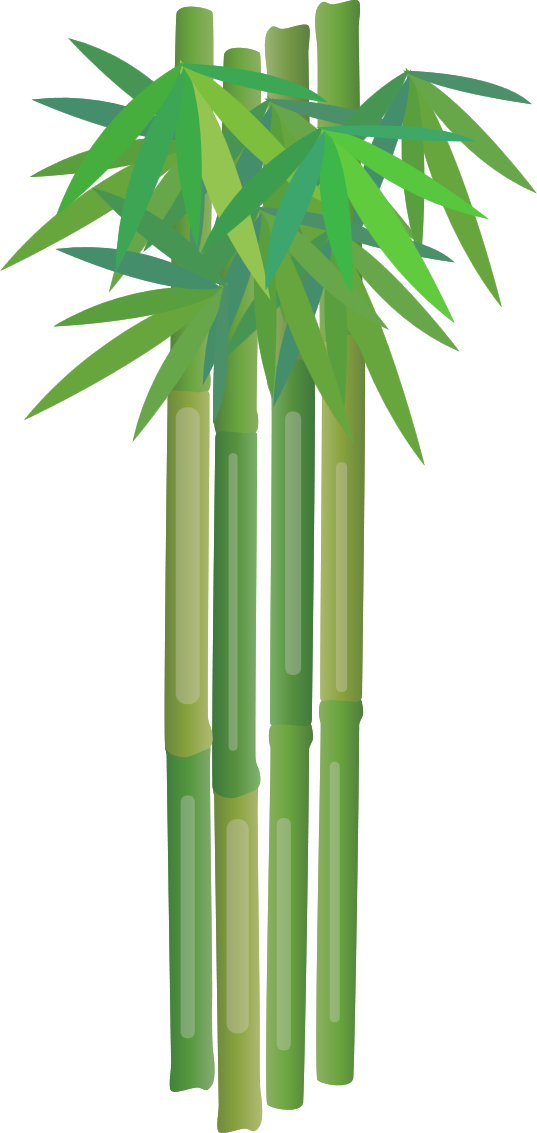 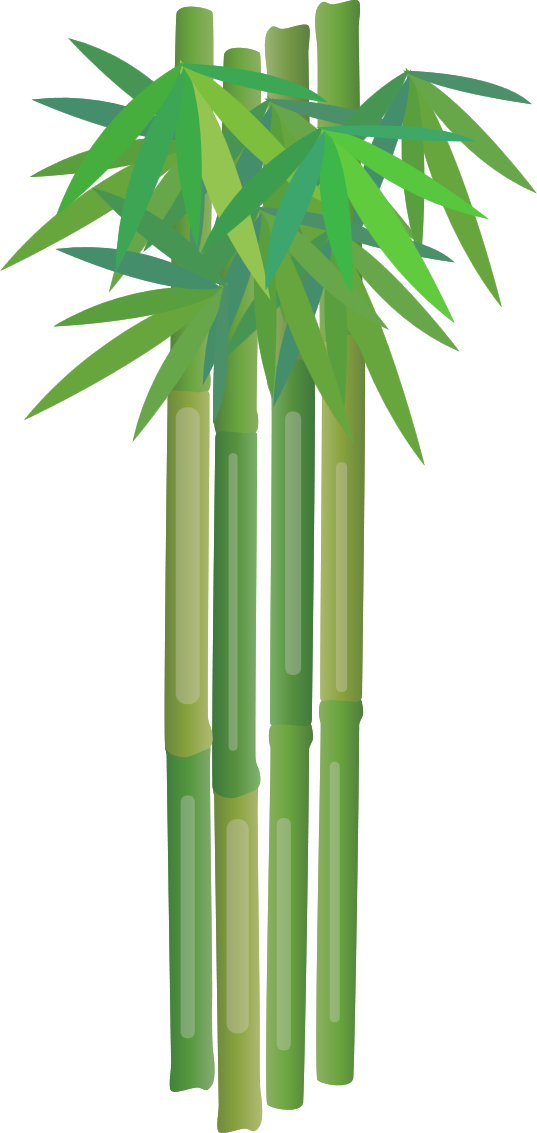 Nội dung câu hỏi
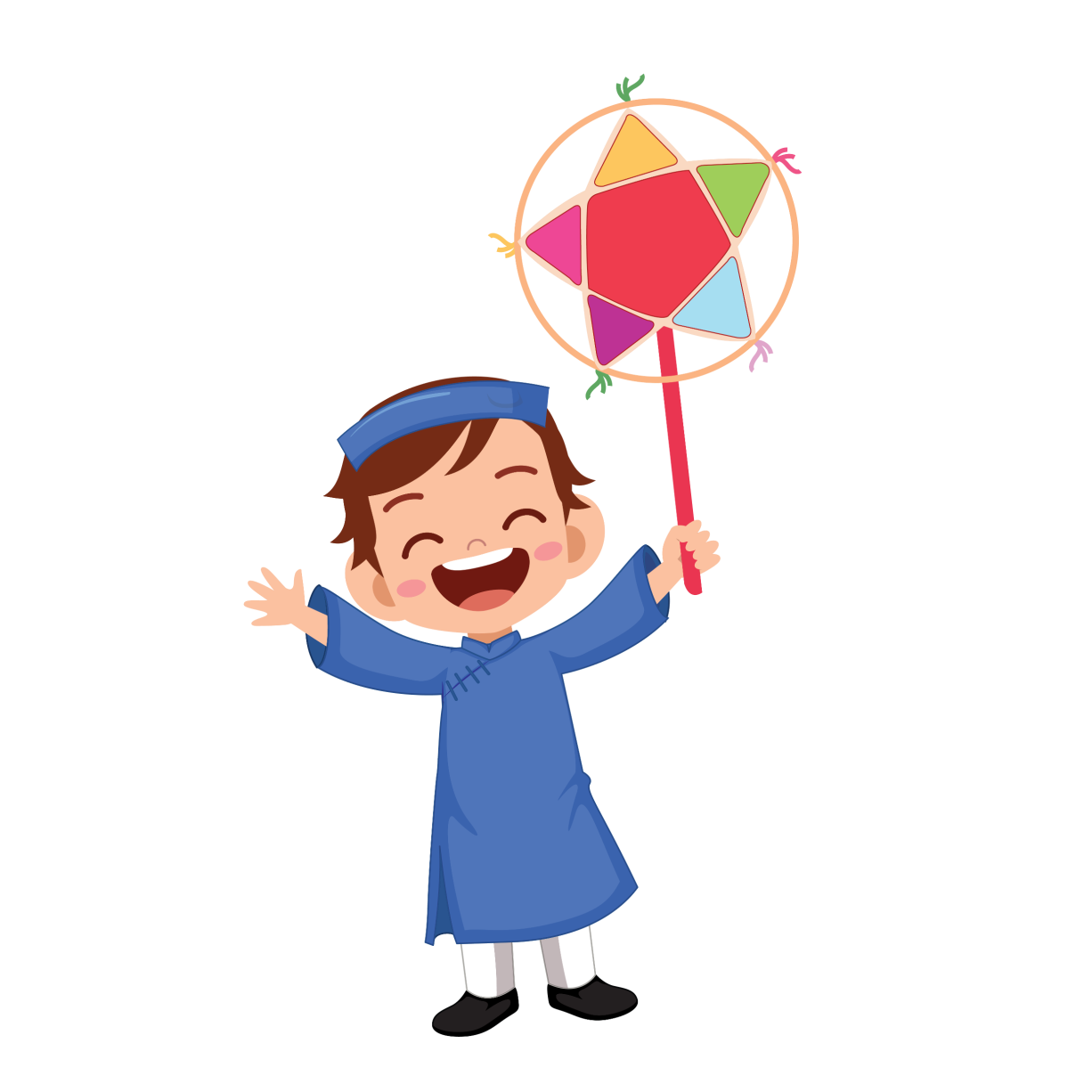 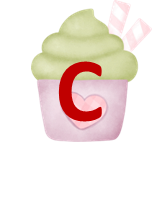 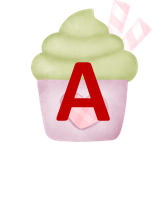 Đáp án Sai
Đáp án Đúng
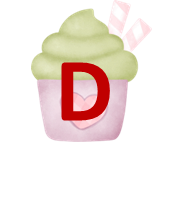 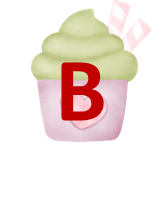 Đáp án Sai
Đáp án Sai
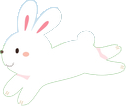 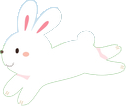 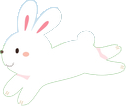 Hết thời gian
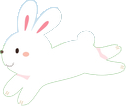 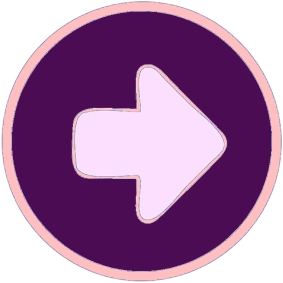 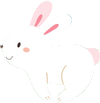 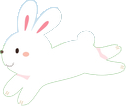 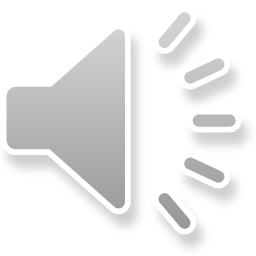 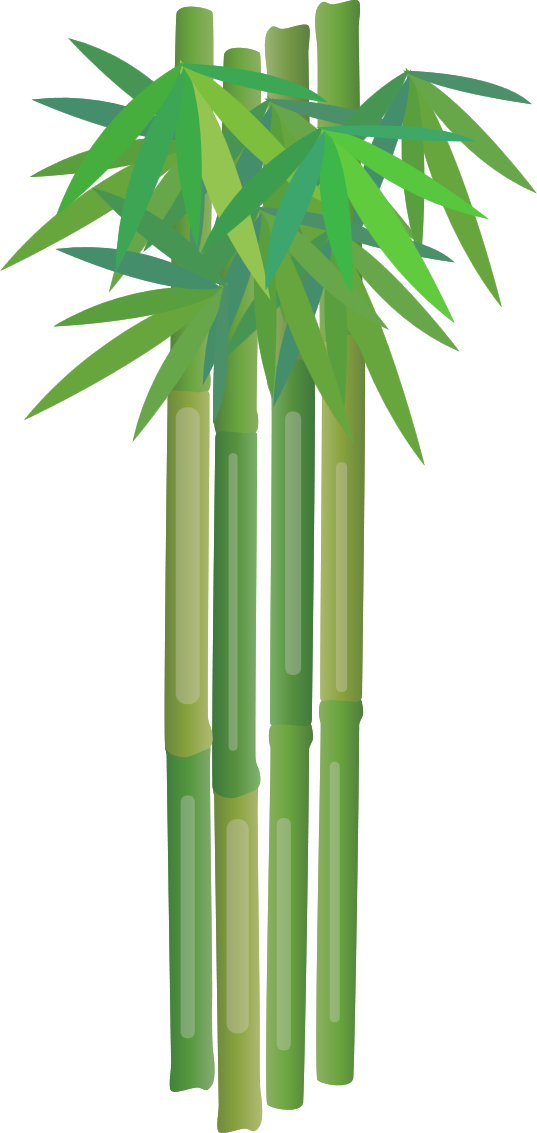 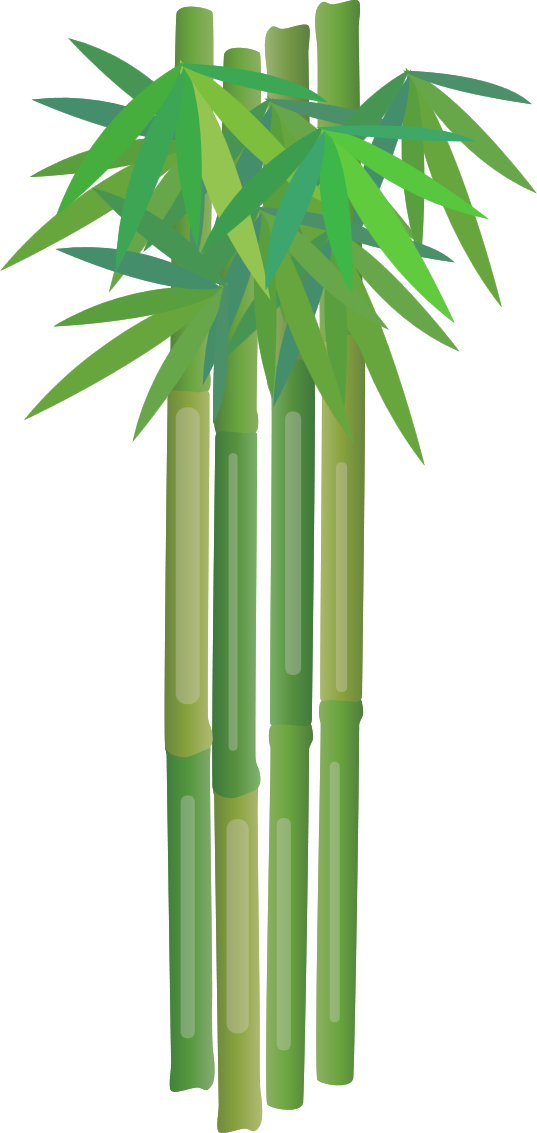 Nội dung câu hỏi
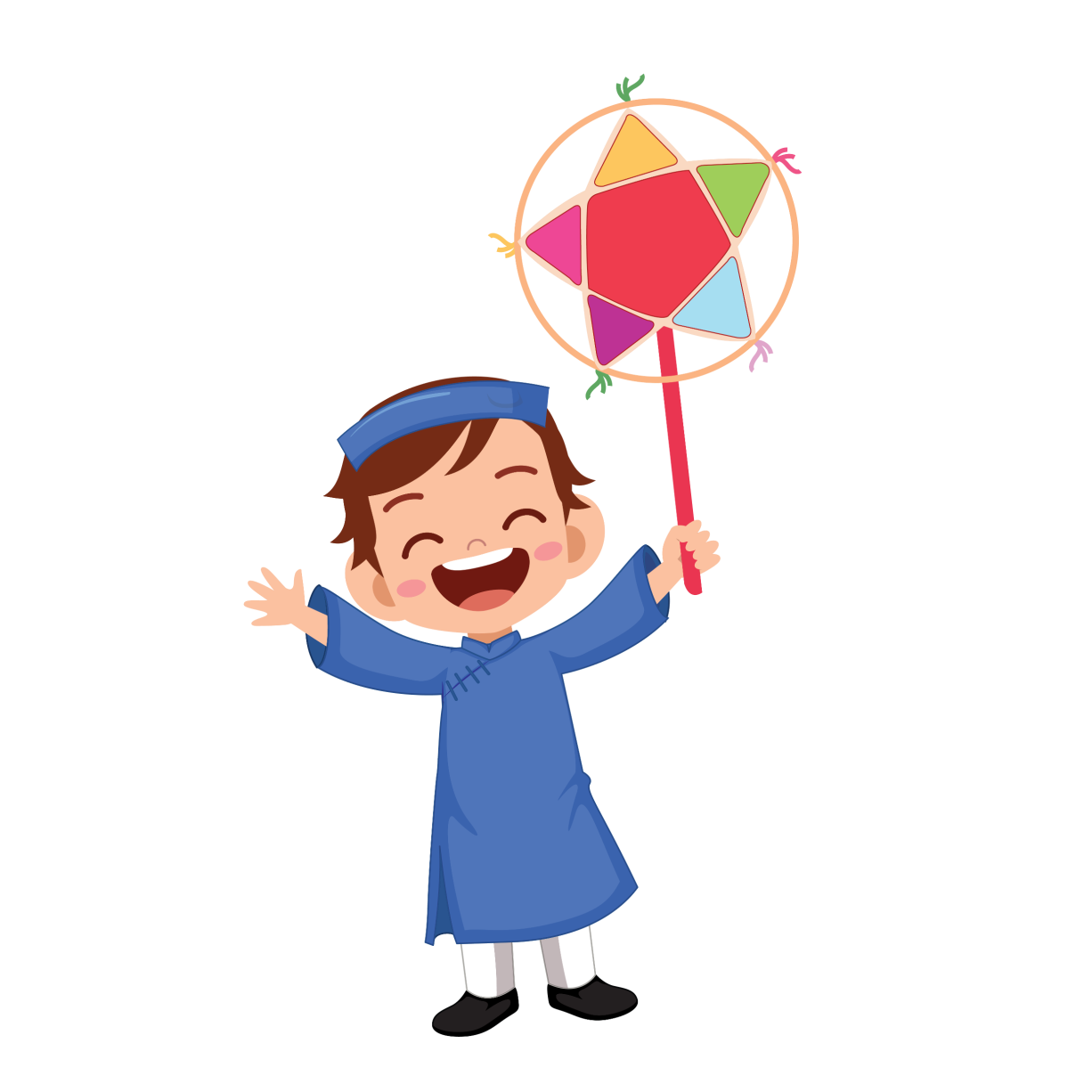 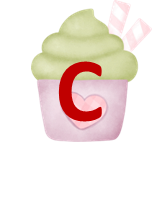 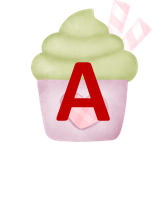 Đáp án Sai
Đáp án Đúng
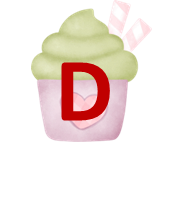 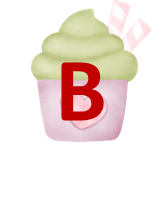 Đáp án Sai
Đáp án Sai
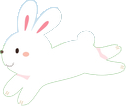 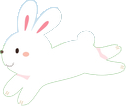 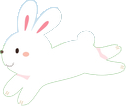 Hết thời gian
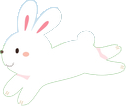 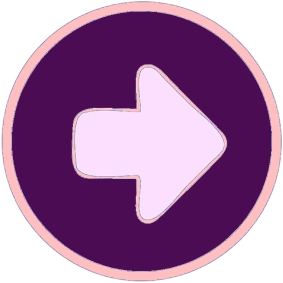 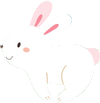 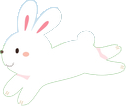 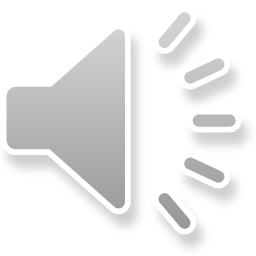 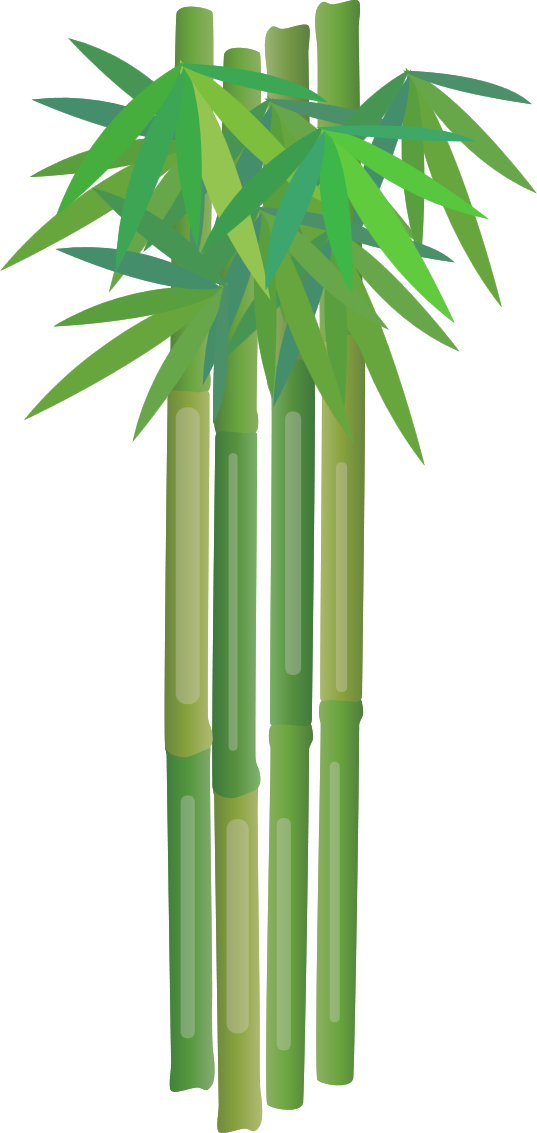 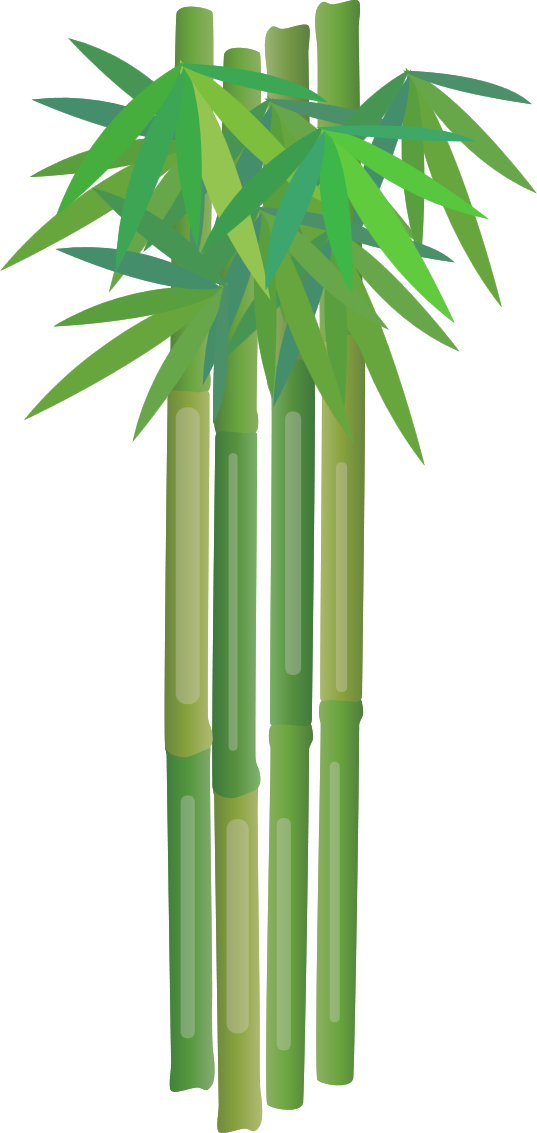 Nội dung câu hỏi
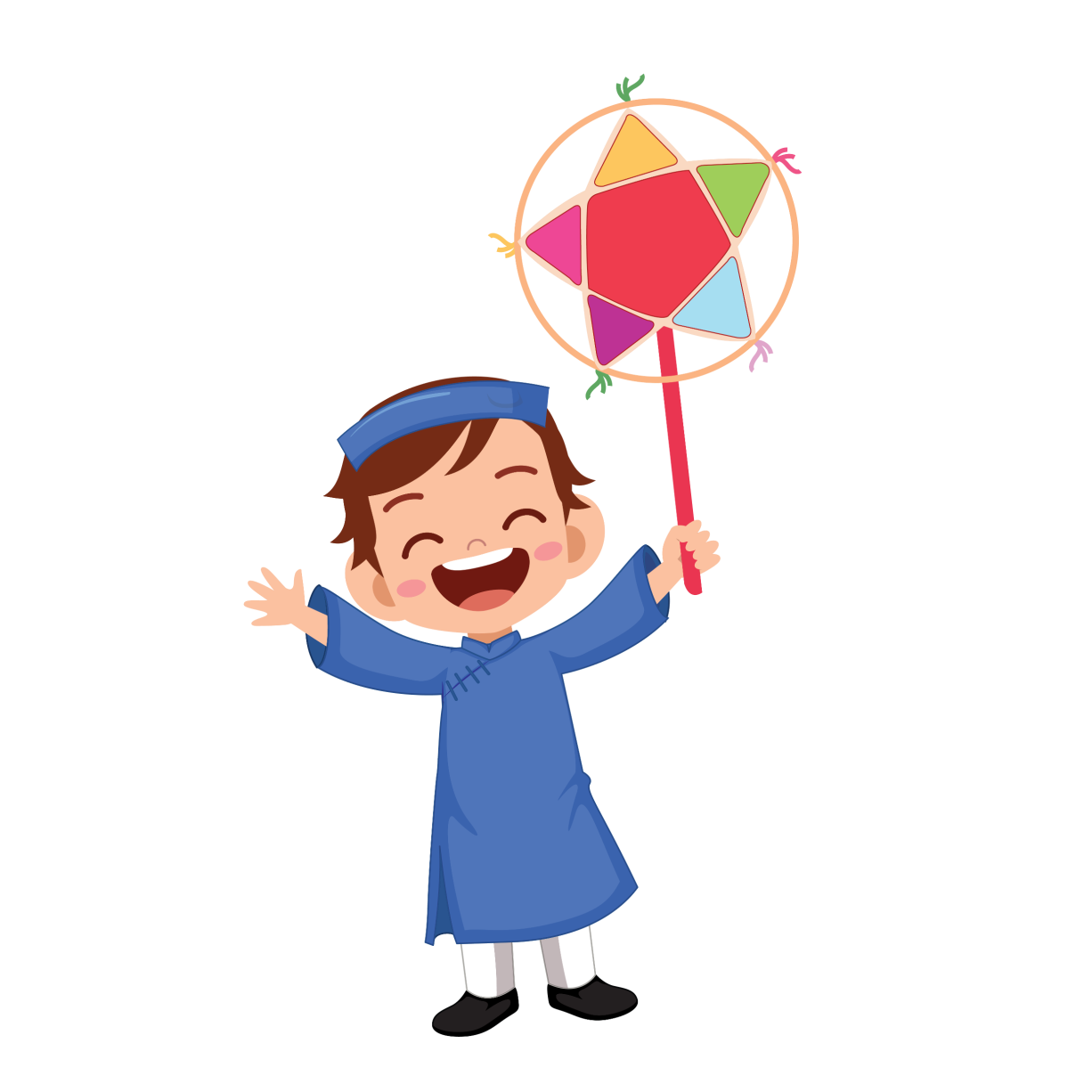 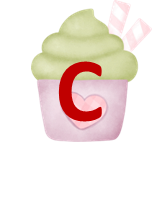 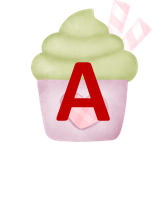 Đáp án Sai
Đáp án Đúng
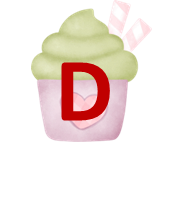 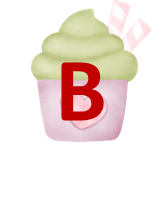 Đáp án Sai
Đáp án Sai
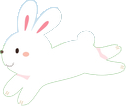 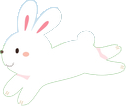 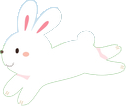 Hết thời gian
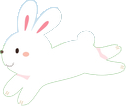 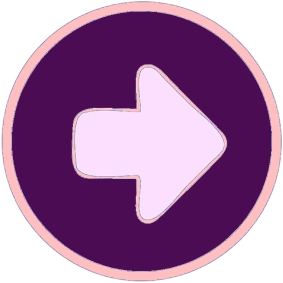 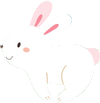 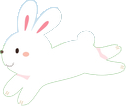 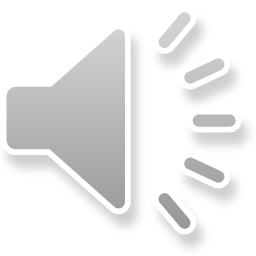 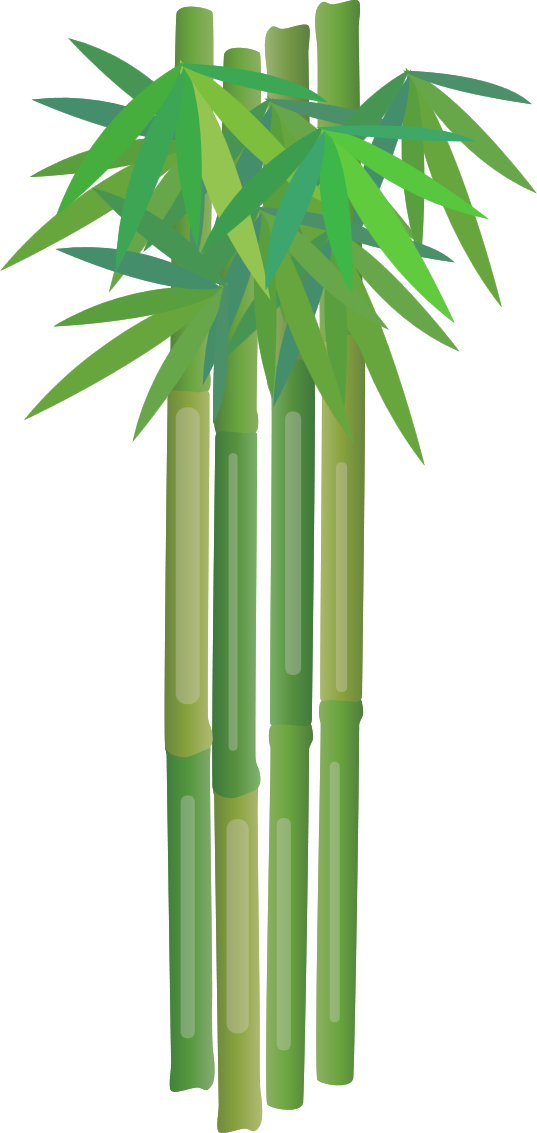 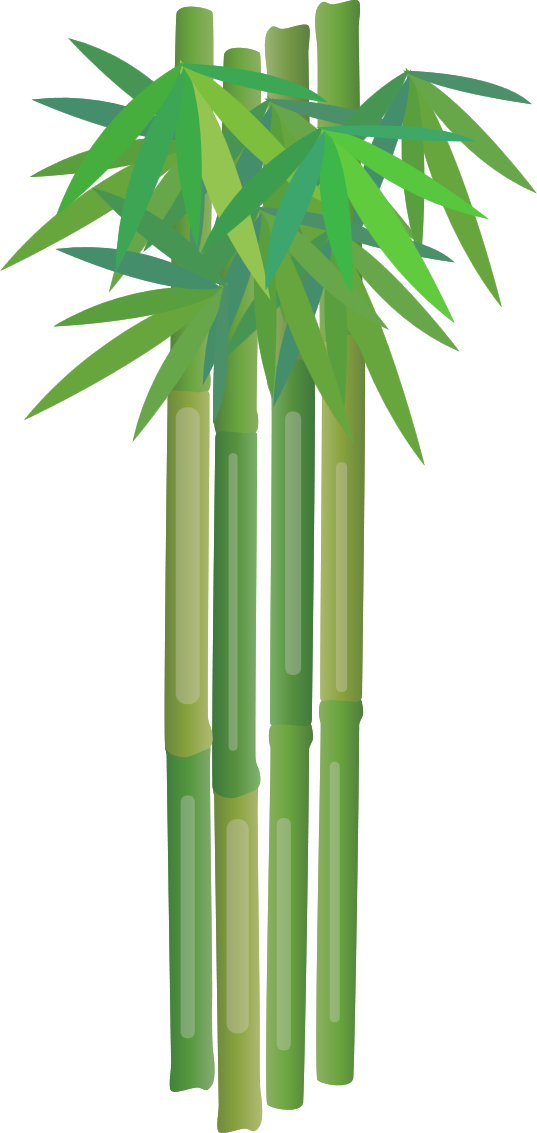 Nội dung câu hỏi
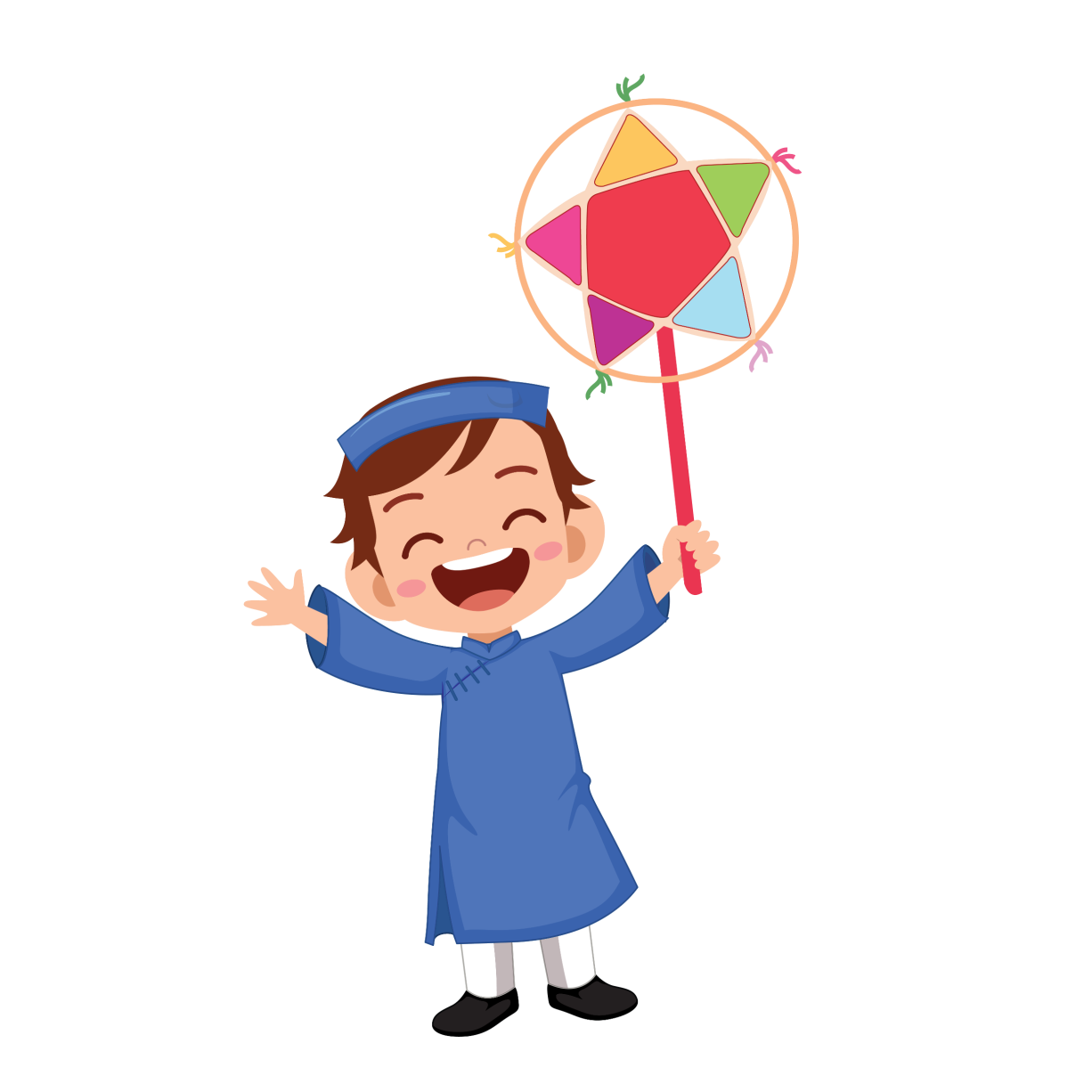 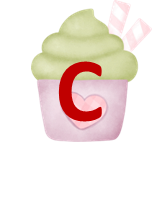 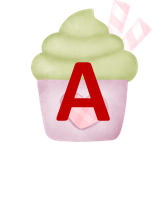 Đáp án Sai
Đáp án Đúng
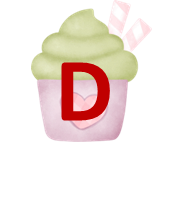 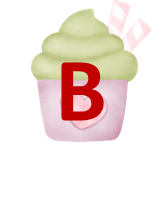 Đáp án Sai
Đáp án Sai
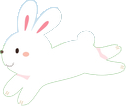 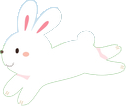 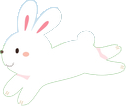 Hết thời gian
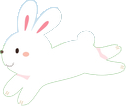 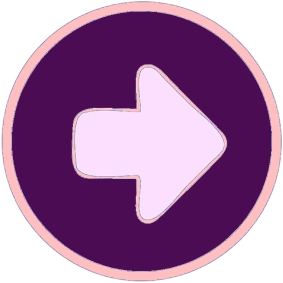 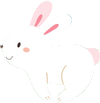 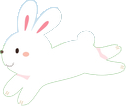 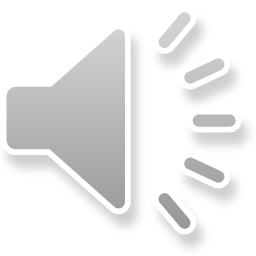 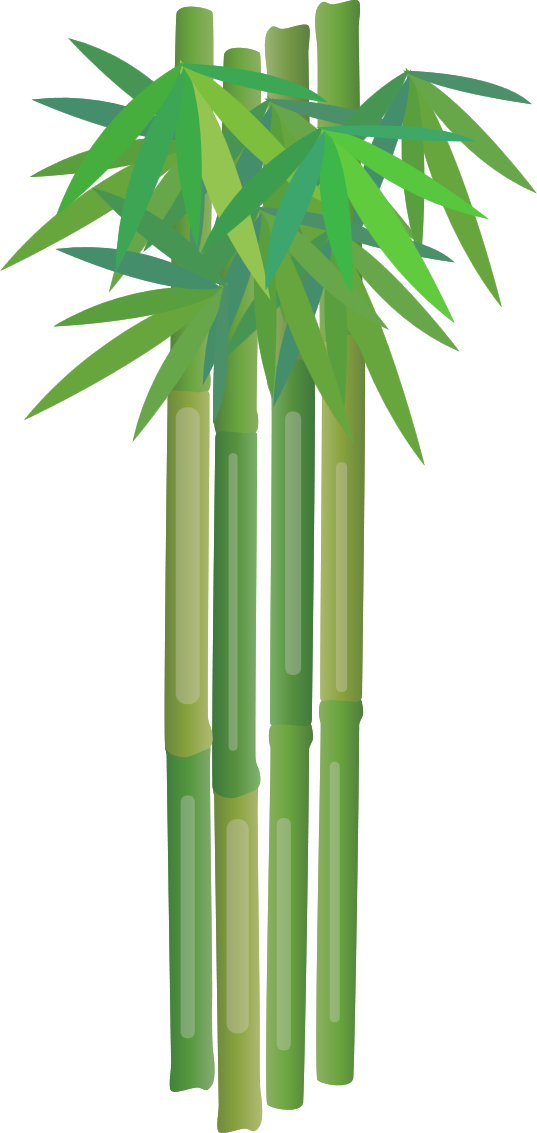 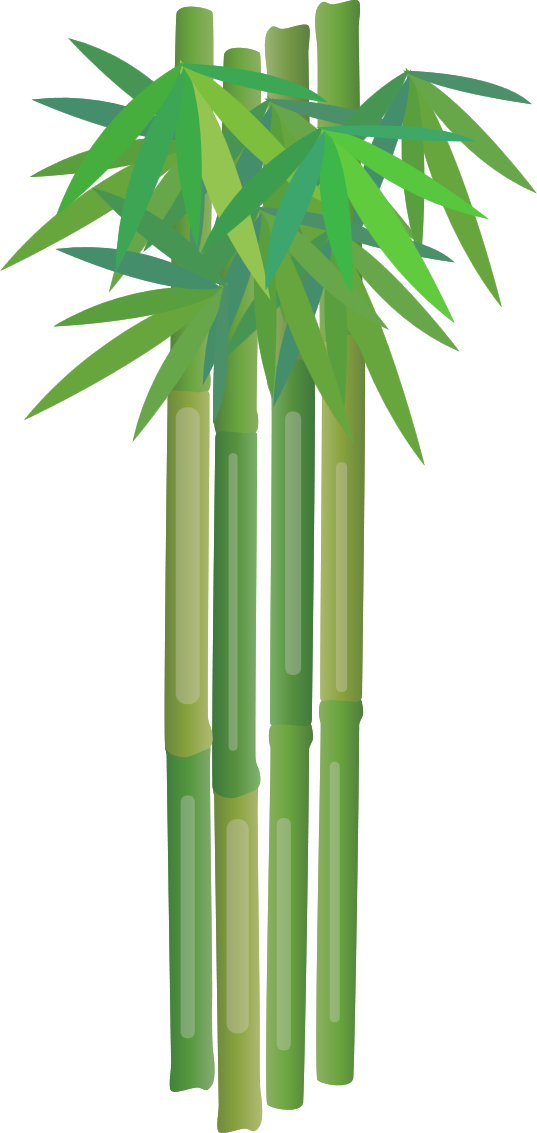 Nội dung câu hỏi
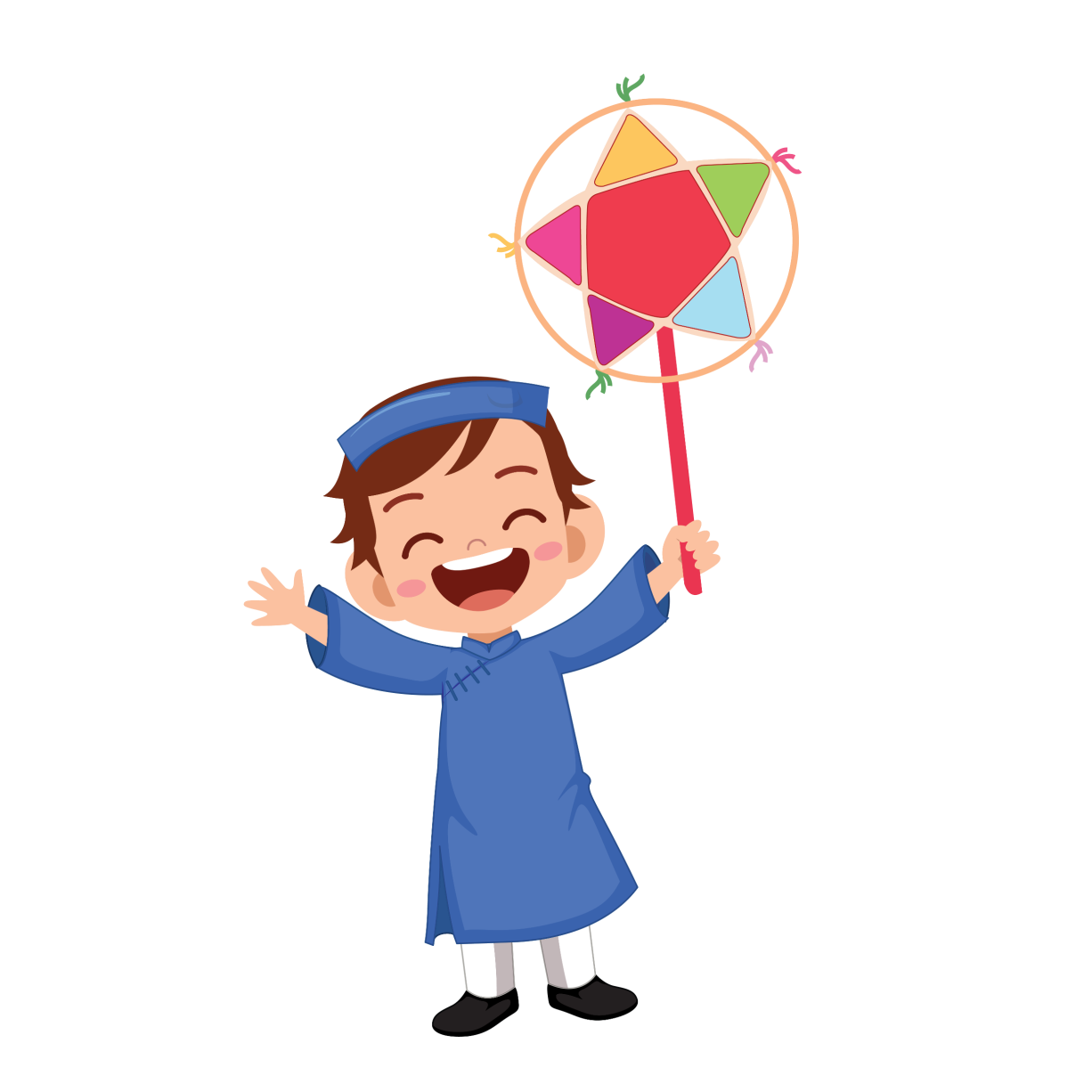 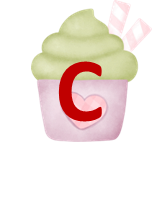 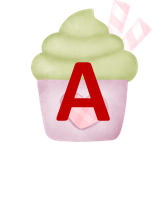 Đáp án Sai
Đáp án Đúng
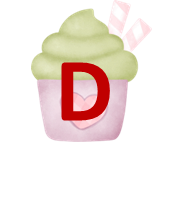 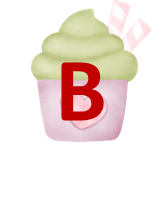 Đáp án Sai
Đáp án Sai
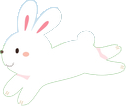 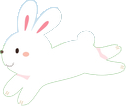 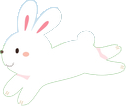 Hết thời gian
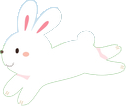 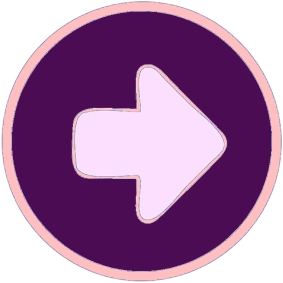 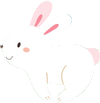 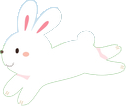 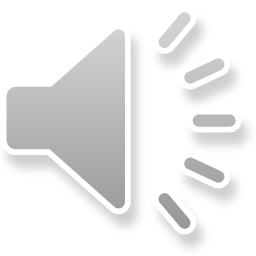 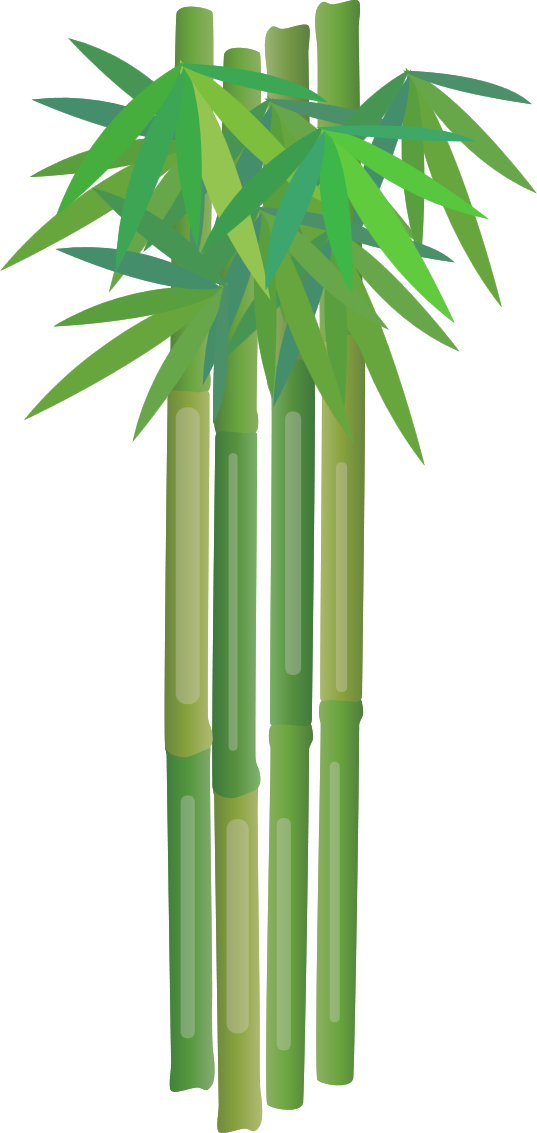 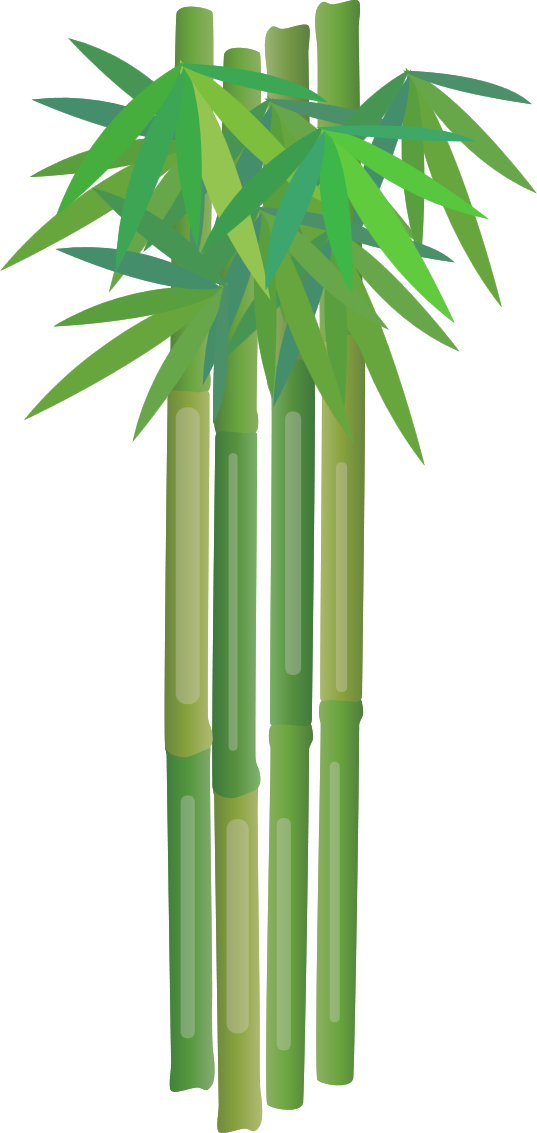 Nội dung câu hỏi
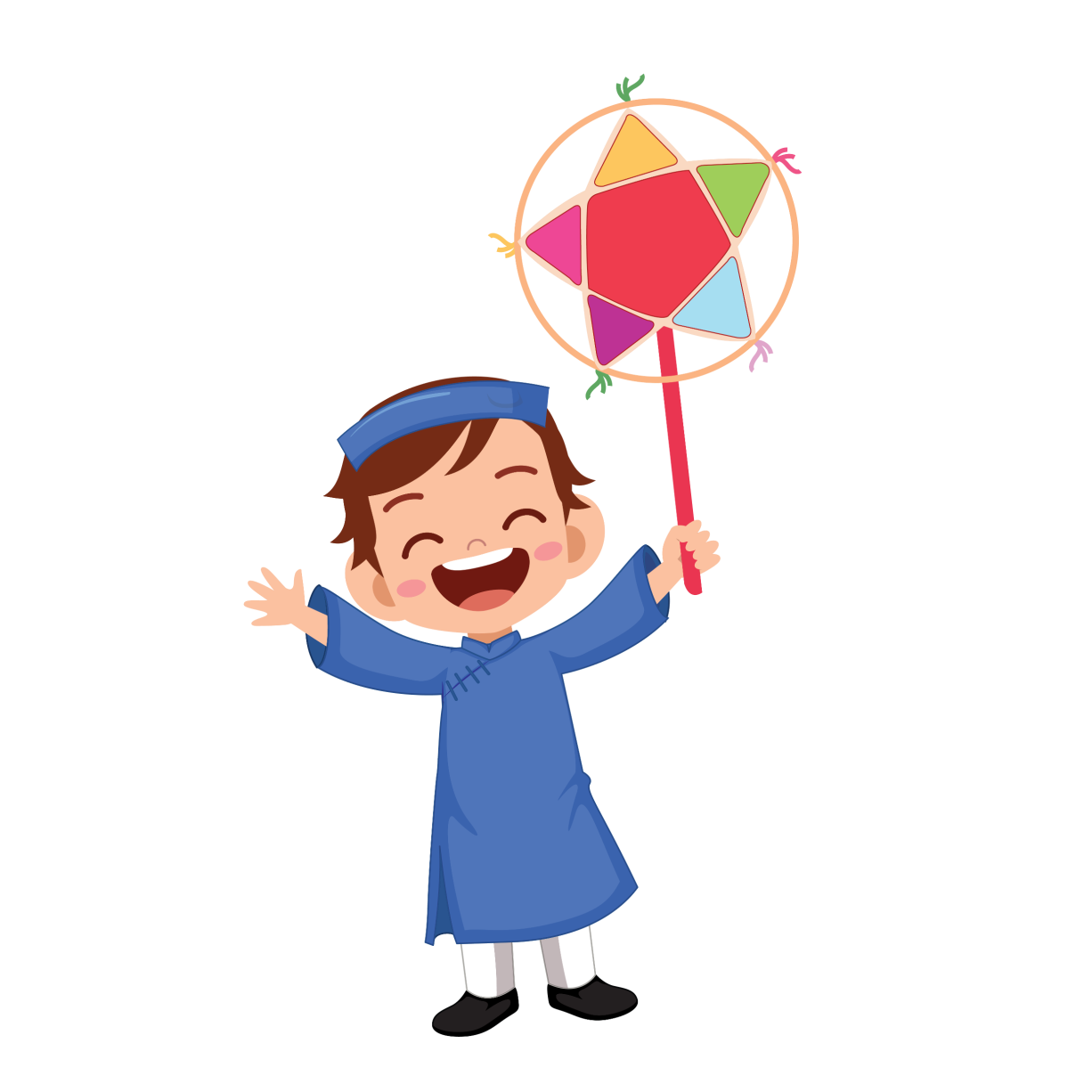 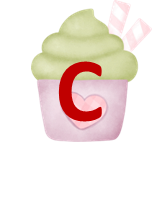 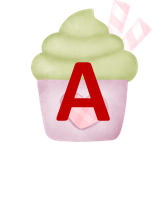 Đáp án Sai
Đáp án Đúng
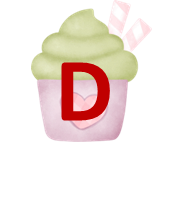 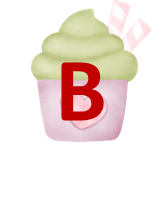 Đáp án Sai
Đáp án Sai
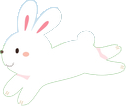 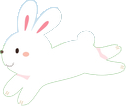 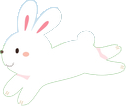 Hết thời gian
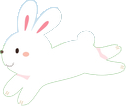 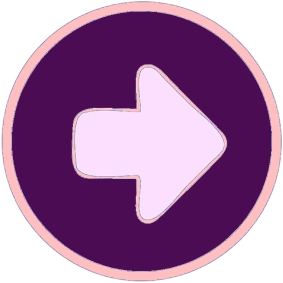 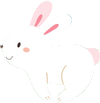 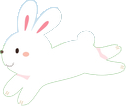 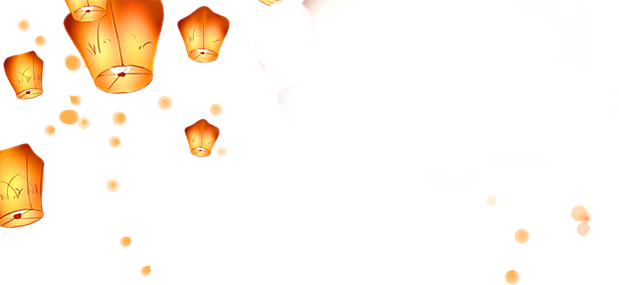 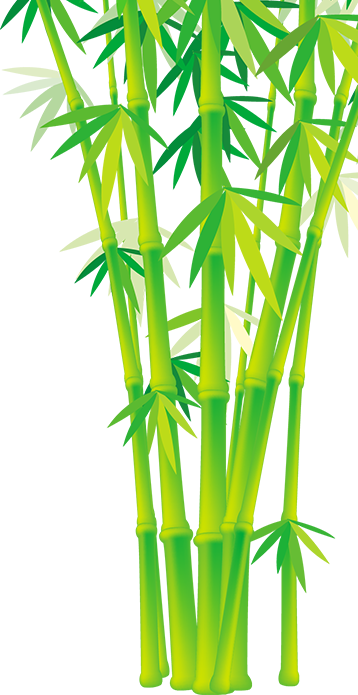 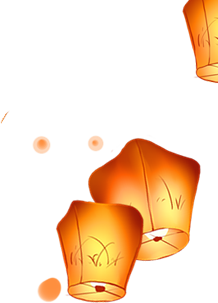 CHÚC MỪNG BẠN NHẬN
MỘT PHẦN QUÀ
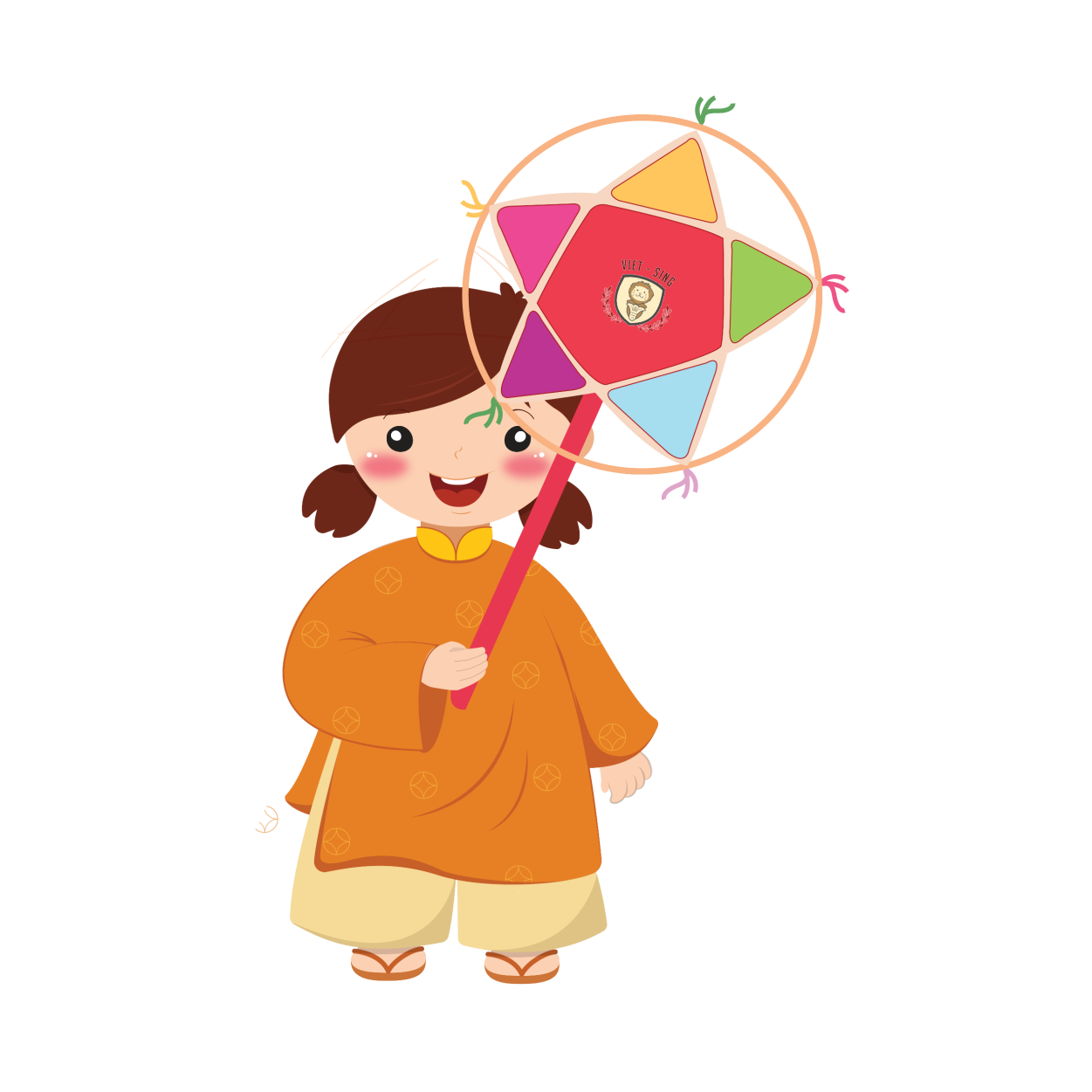 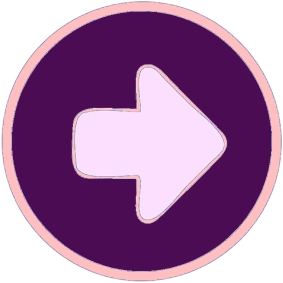 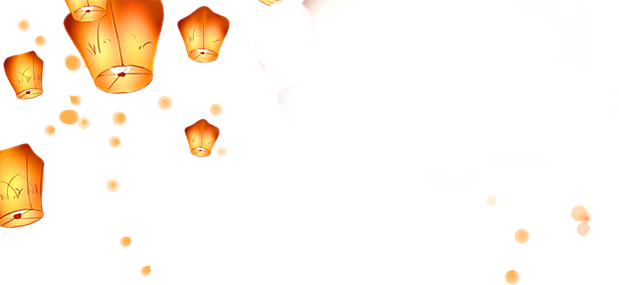 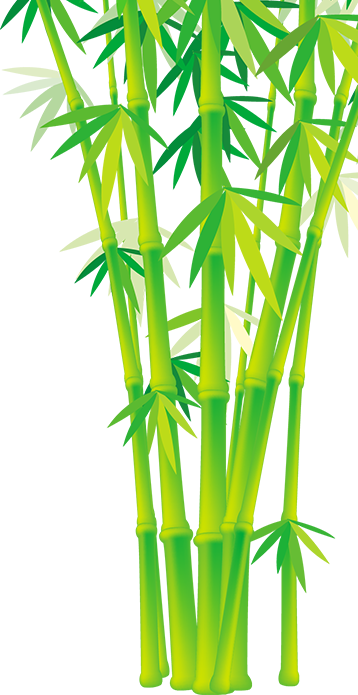 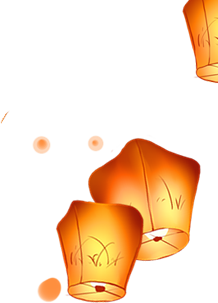 CHÚC MỪNG BẠN NHẬN
MỘT PHẦN QUÀ
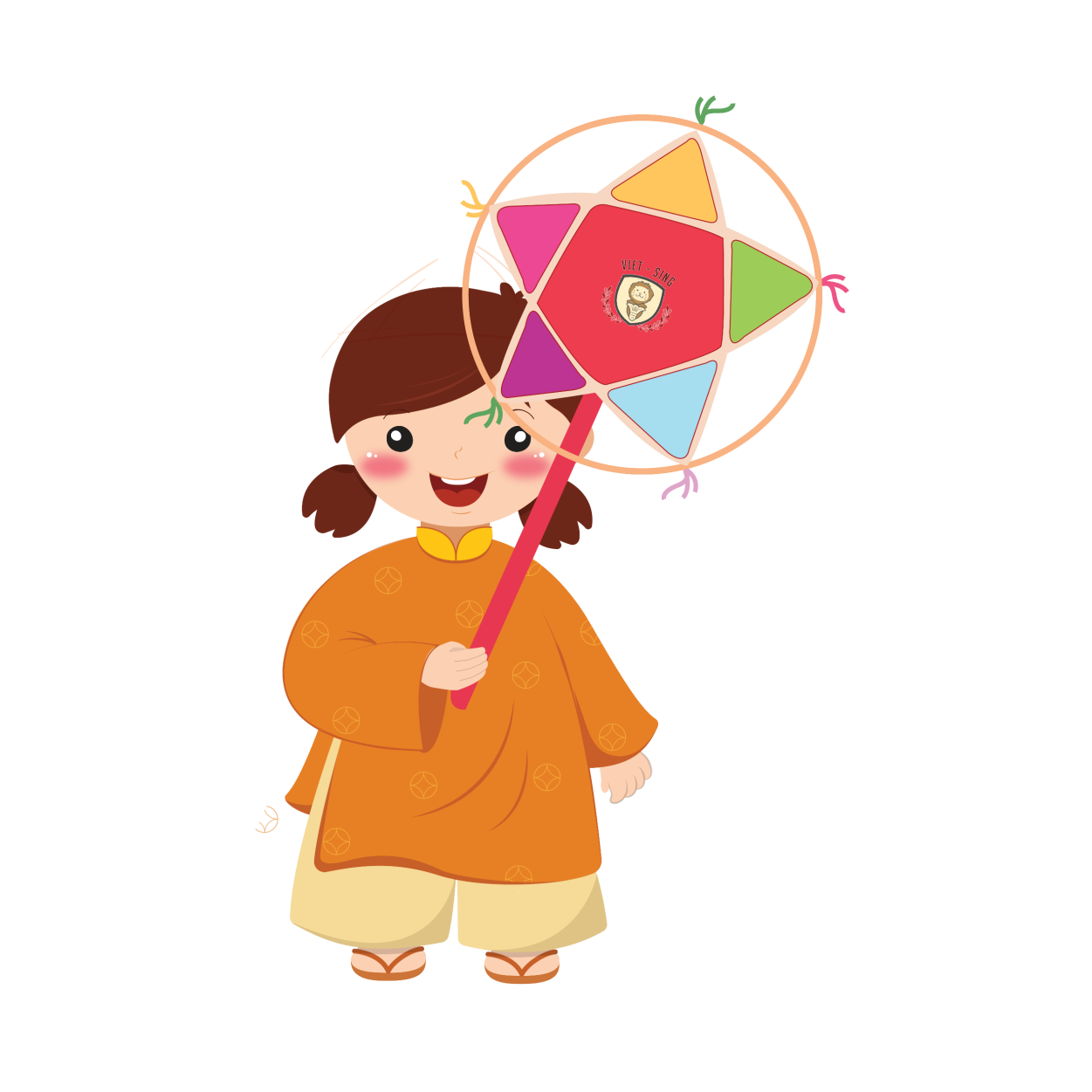 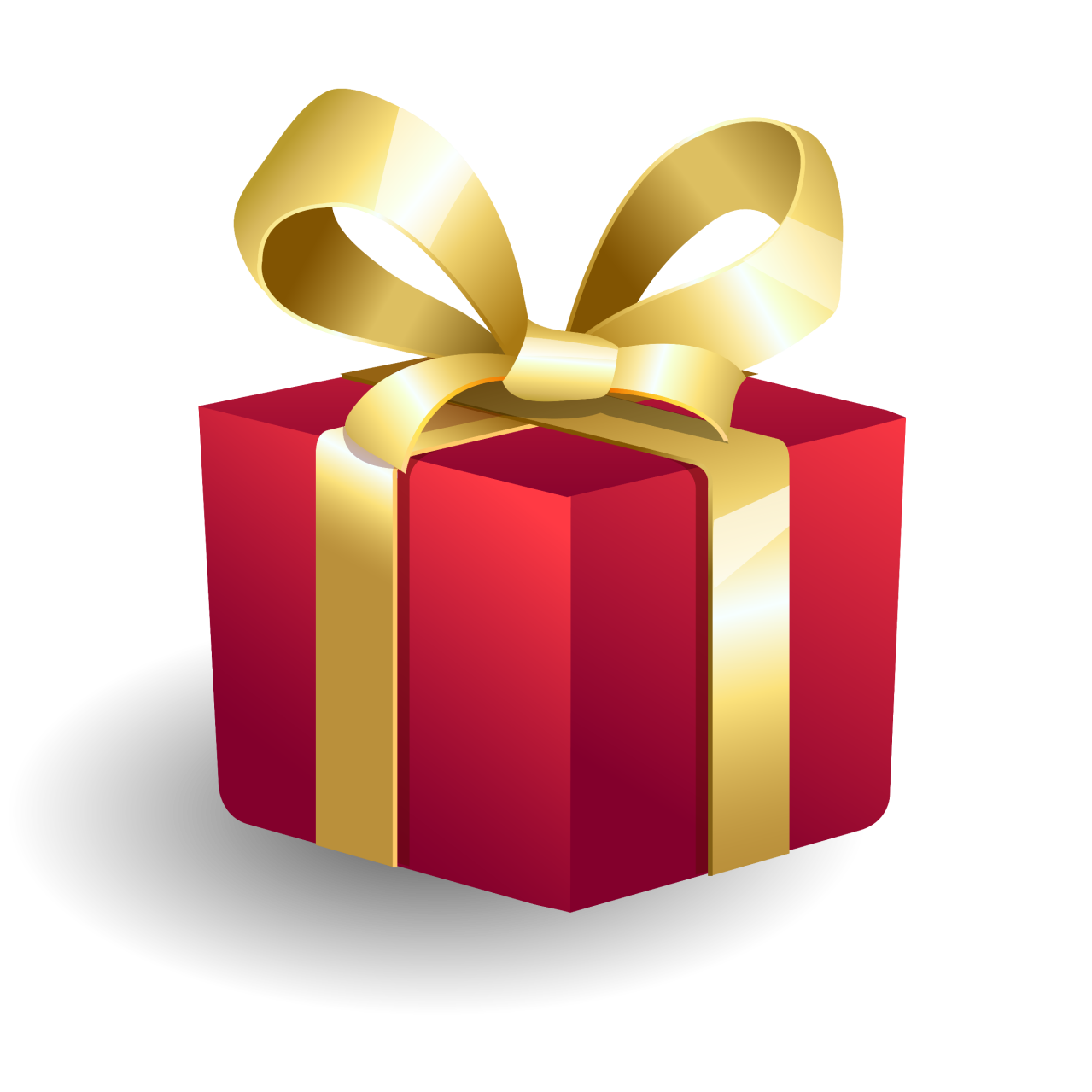 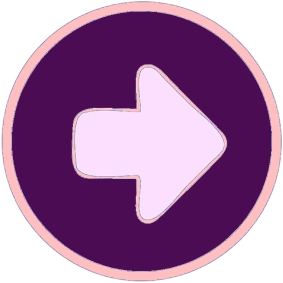 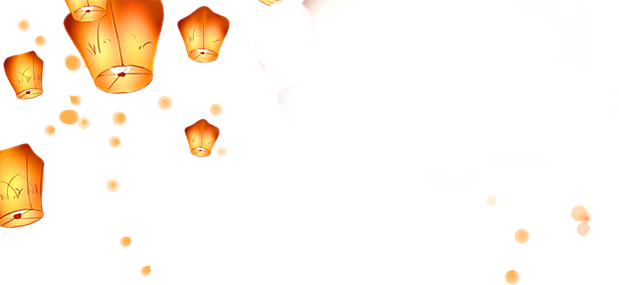 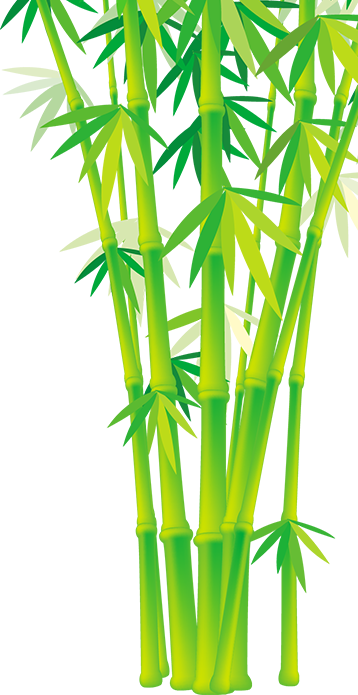 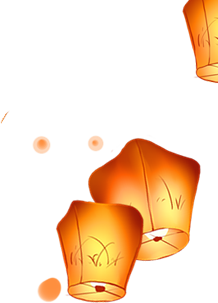 CHÚC MỪNG BẠN NHẬN
MỘT PHẦN QUÀ
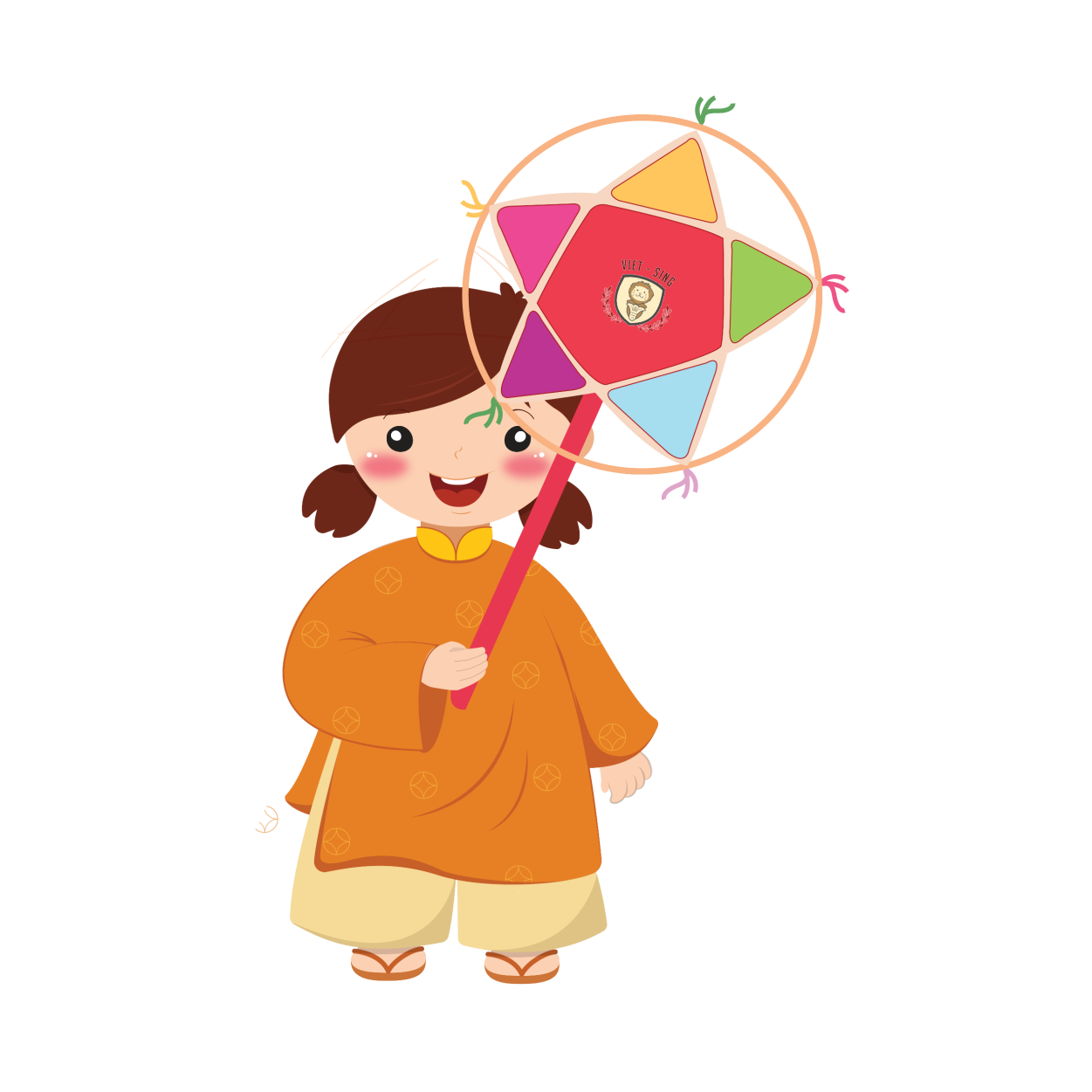 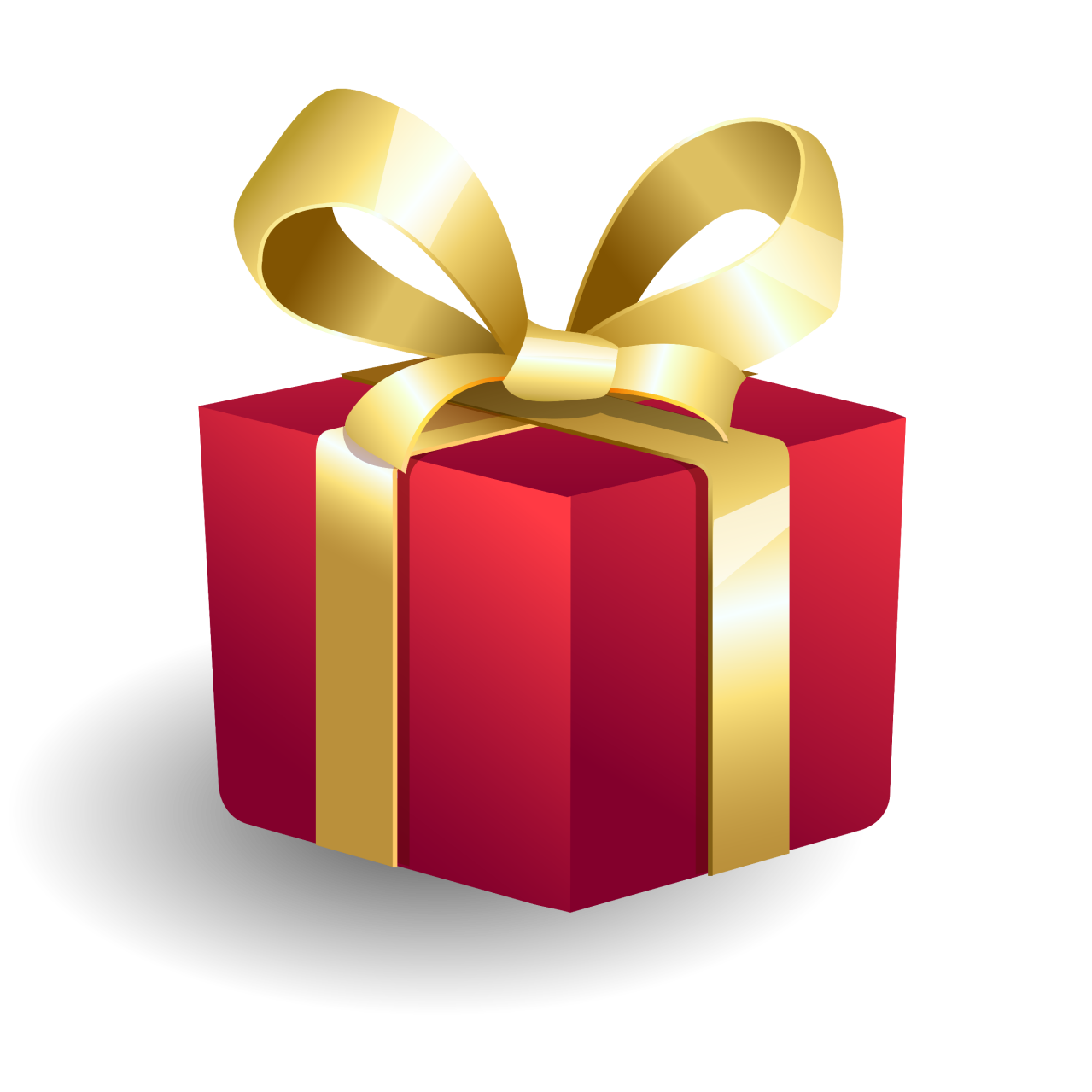 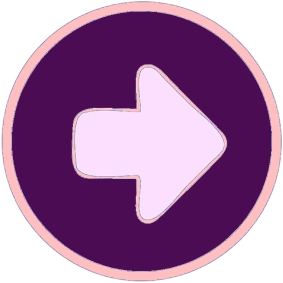 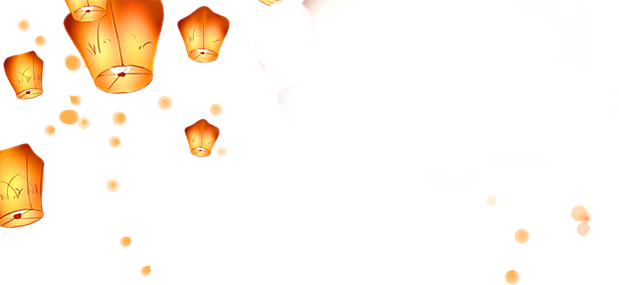 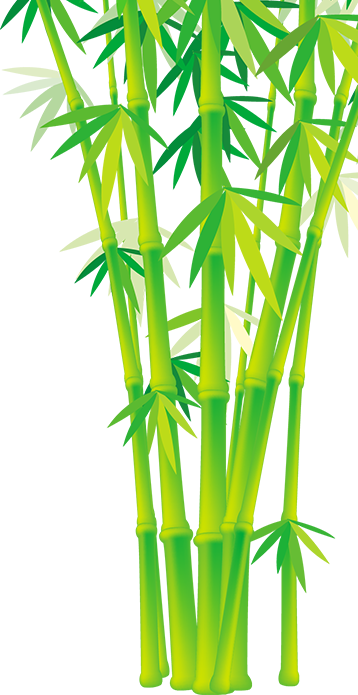 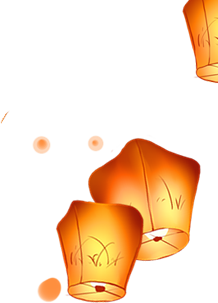 CHÚC MỪNG BẠN NHẬN
MỘT PHẦN QUÀ
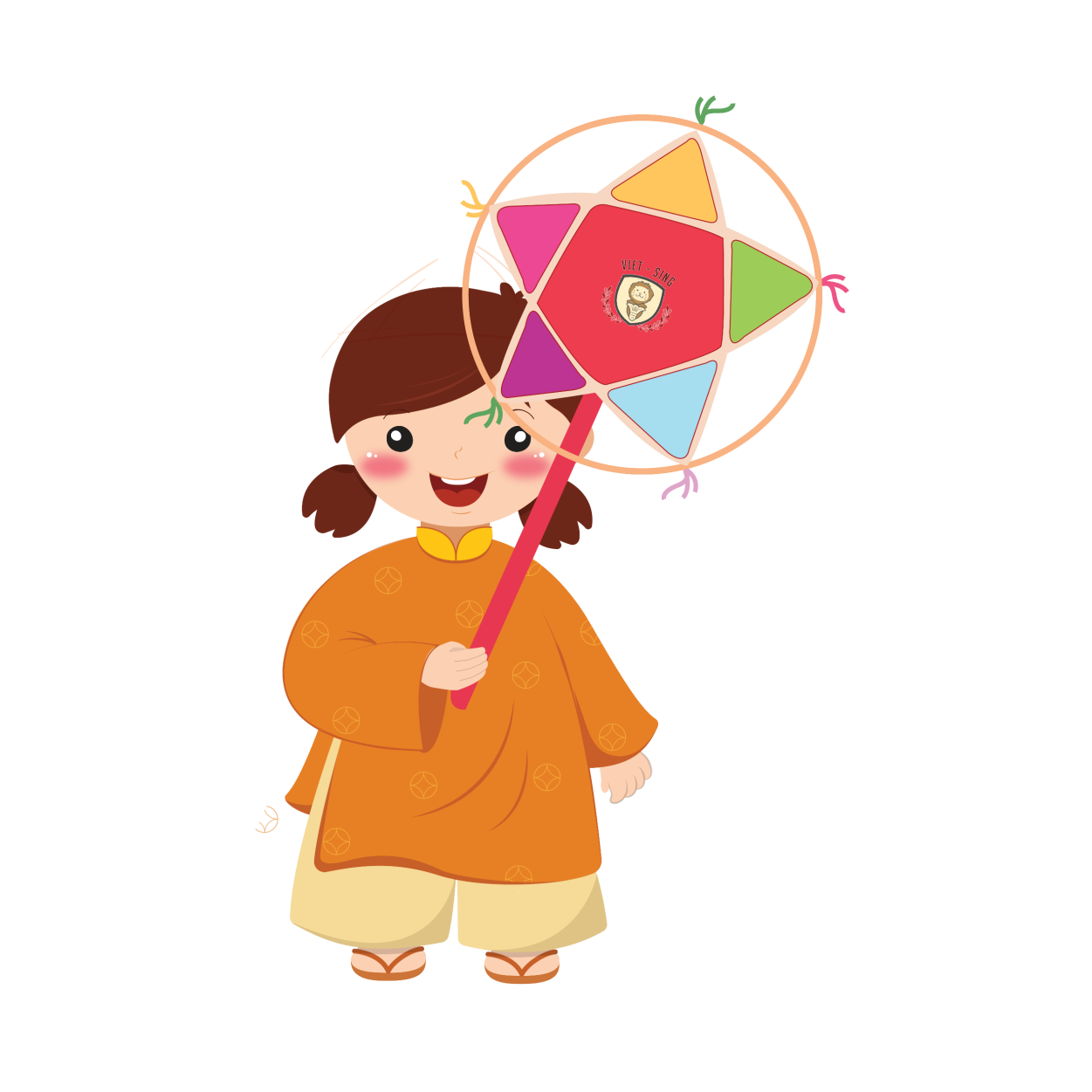 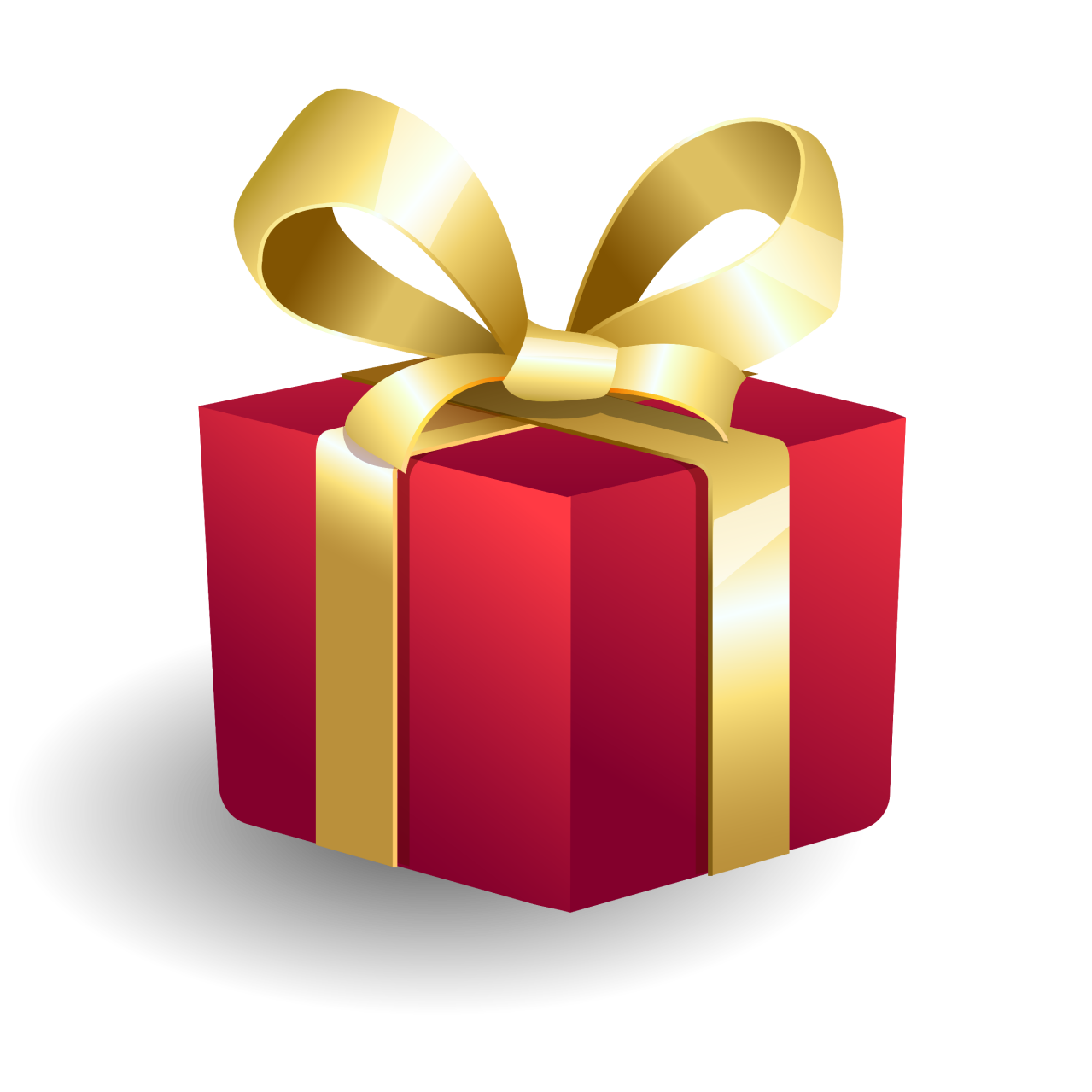 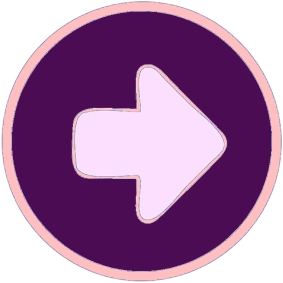 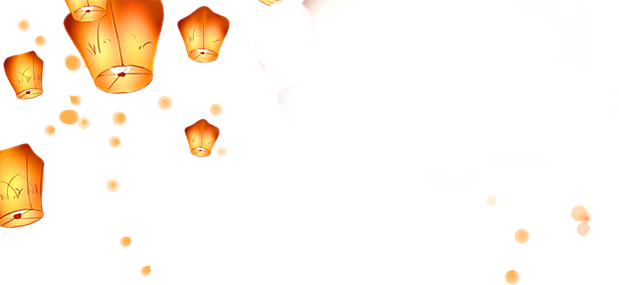 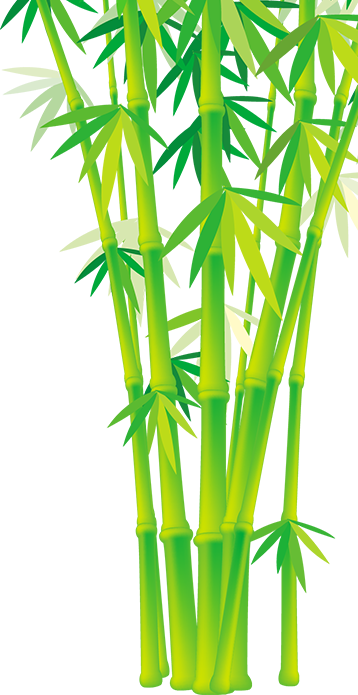 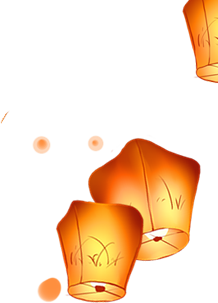 CHÚC MỪNG BẠN NHẬN
MỘT PHẦN QUÀ
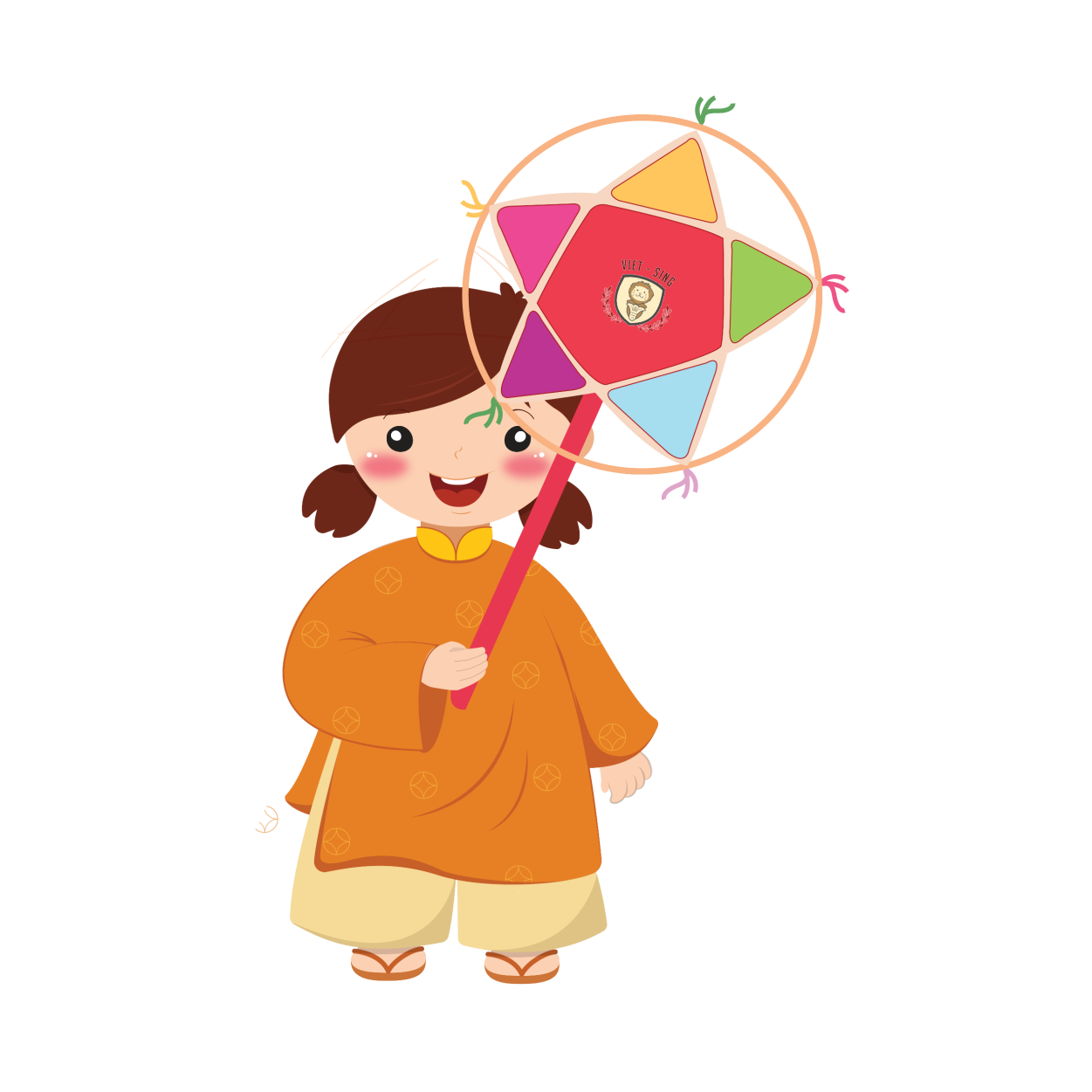 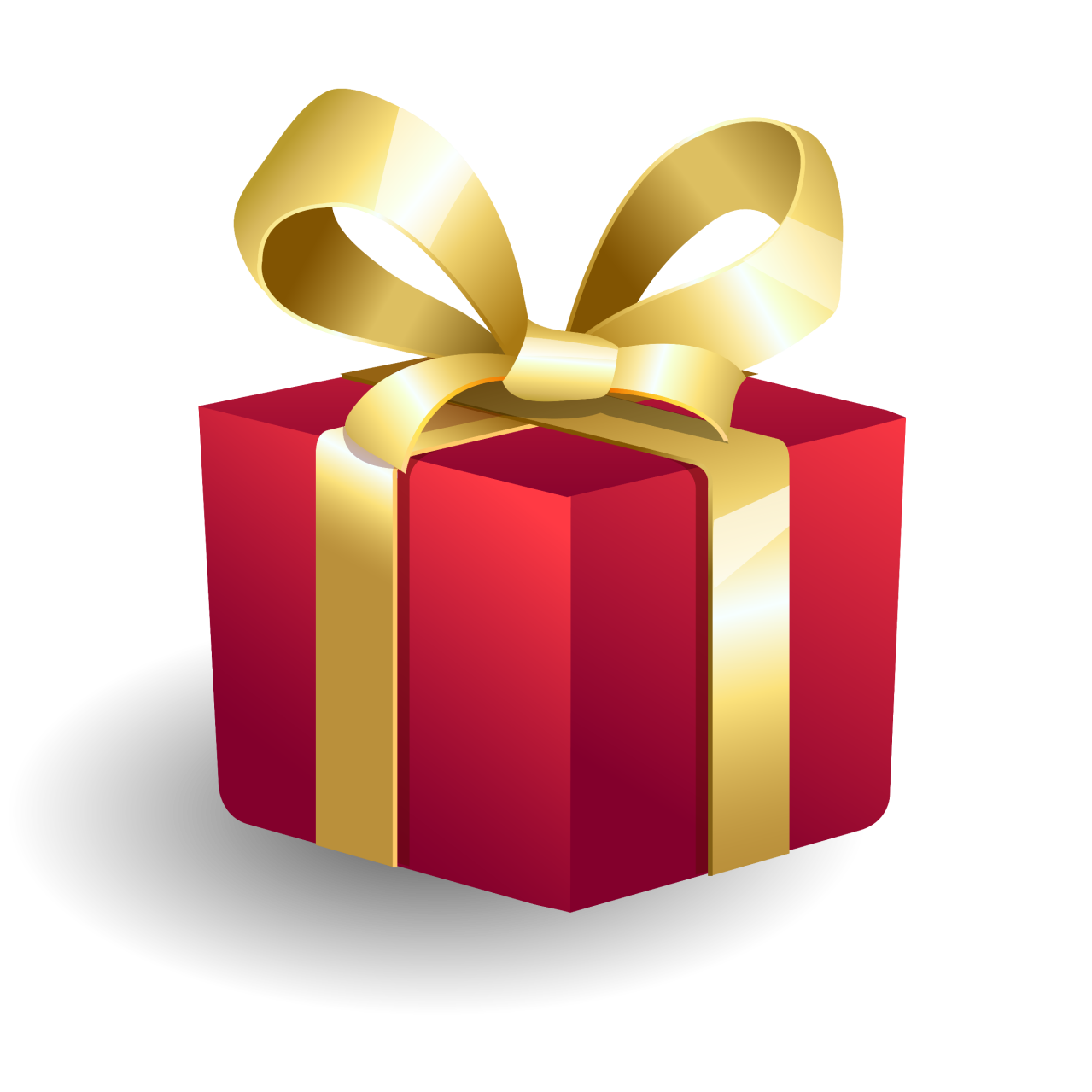 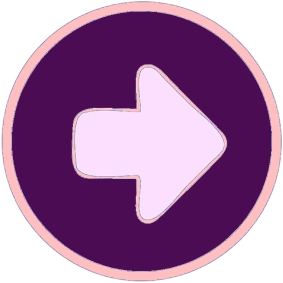 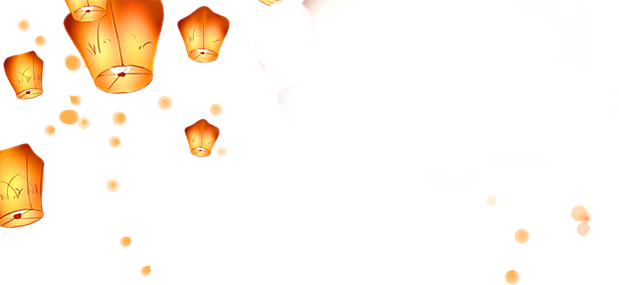 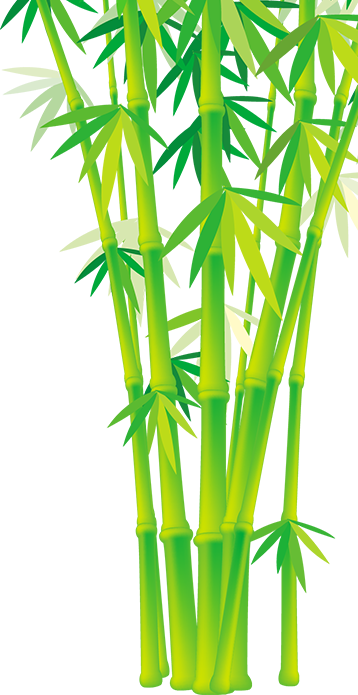 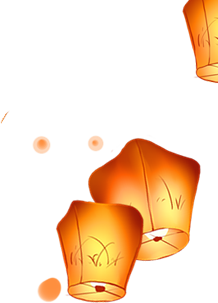 CHÚC MỪNG BẠN NHẬN
MỘT PHẦN QUÀ
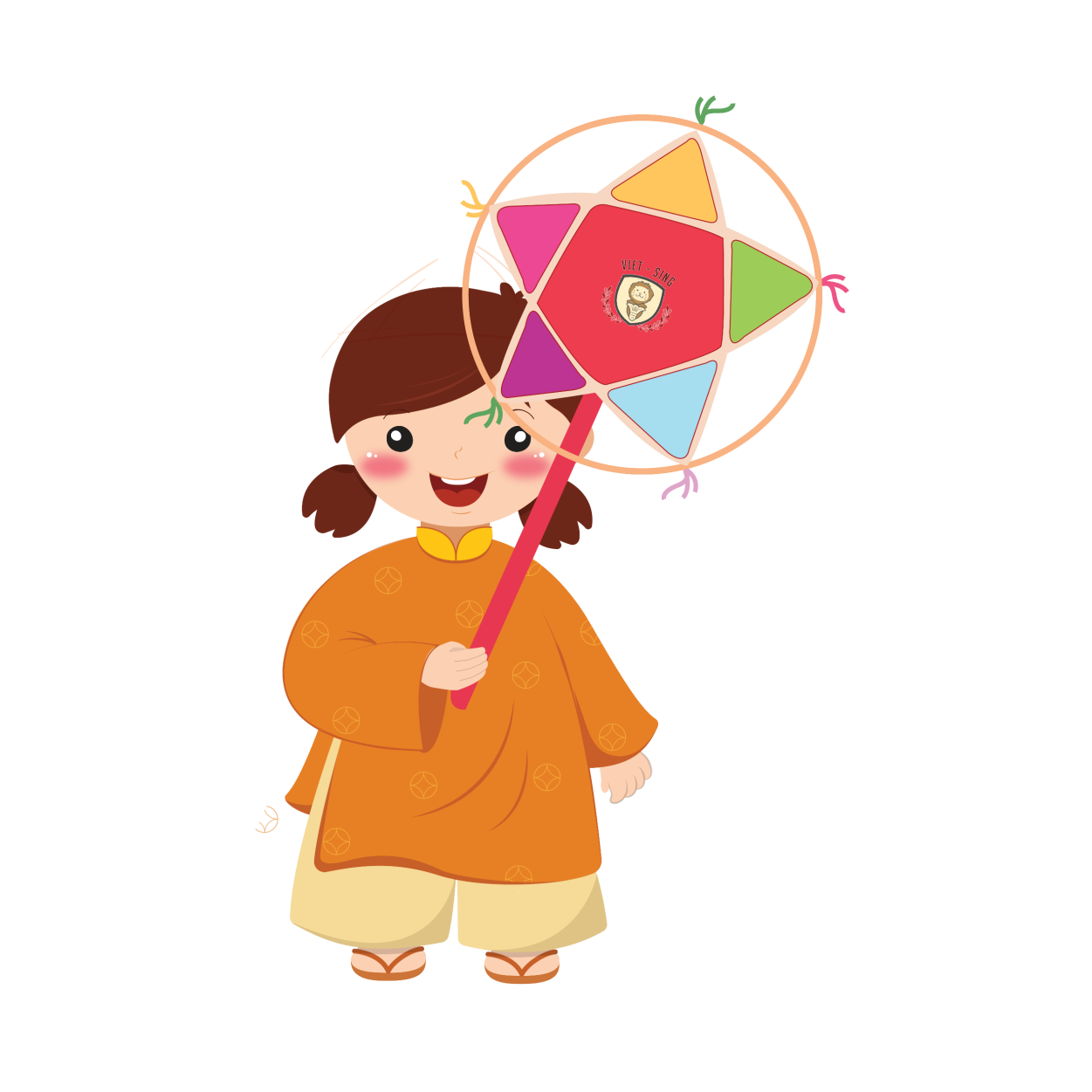 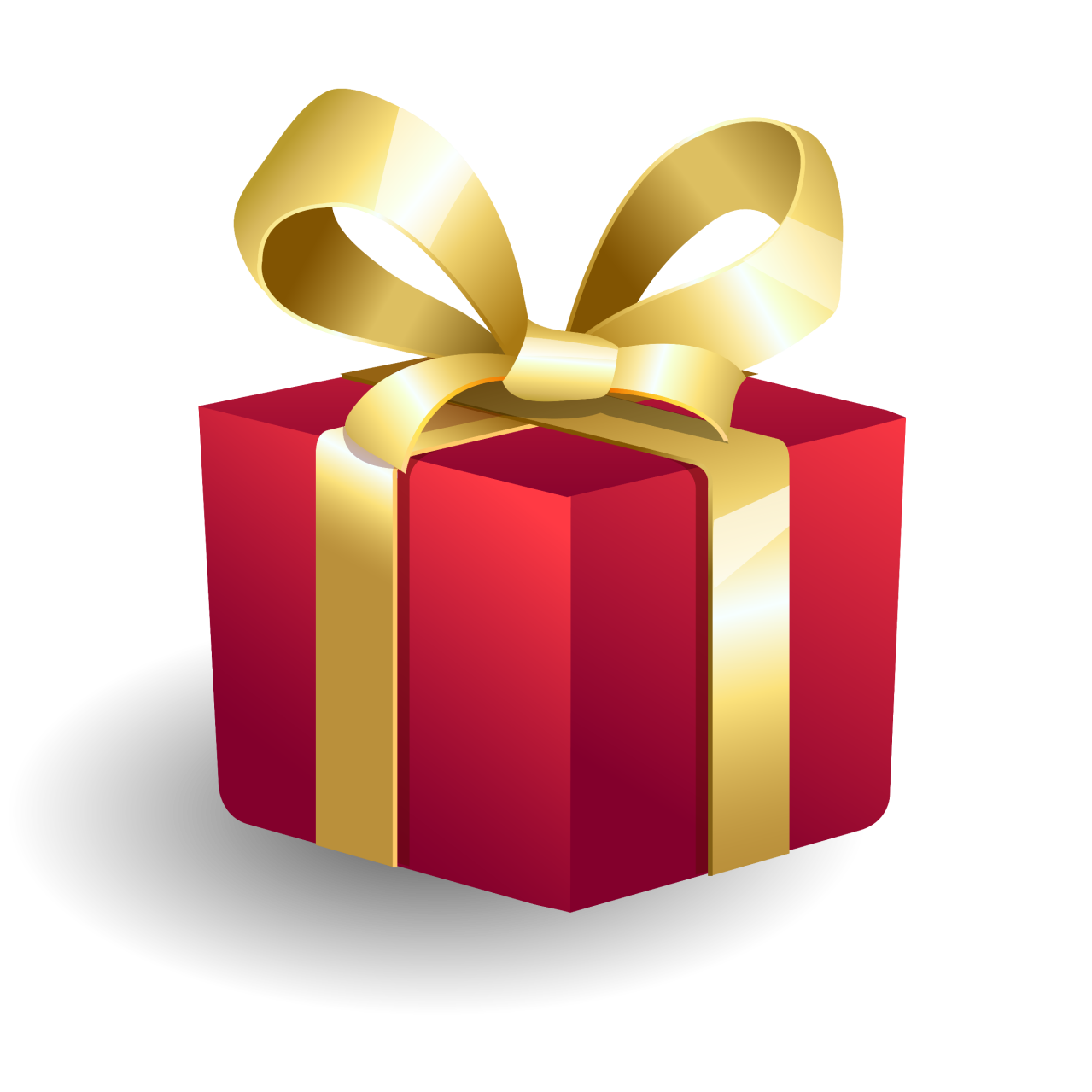 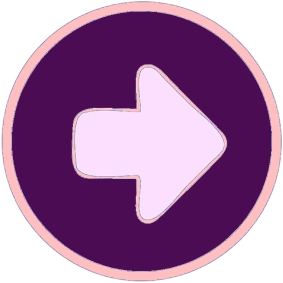 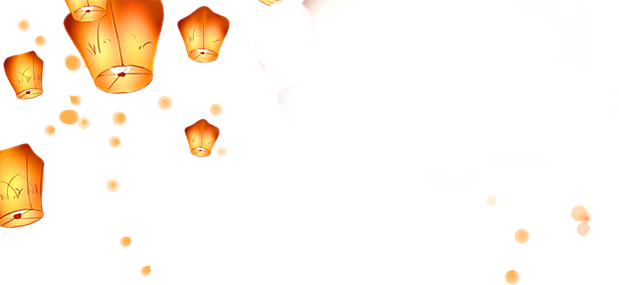 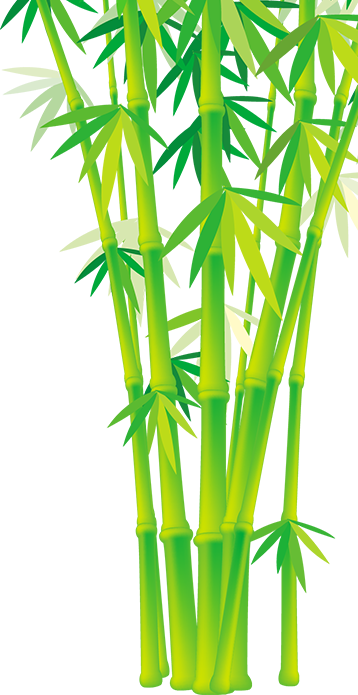 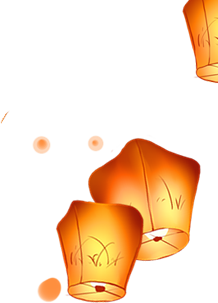 CHÚC MỪNG BẠN NHẬN
MỘT PHẦN QUÀ
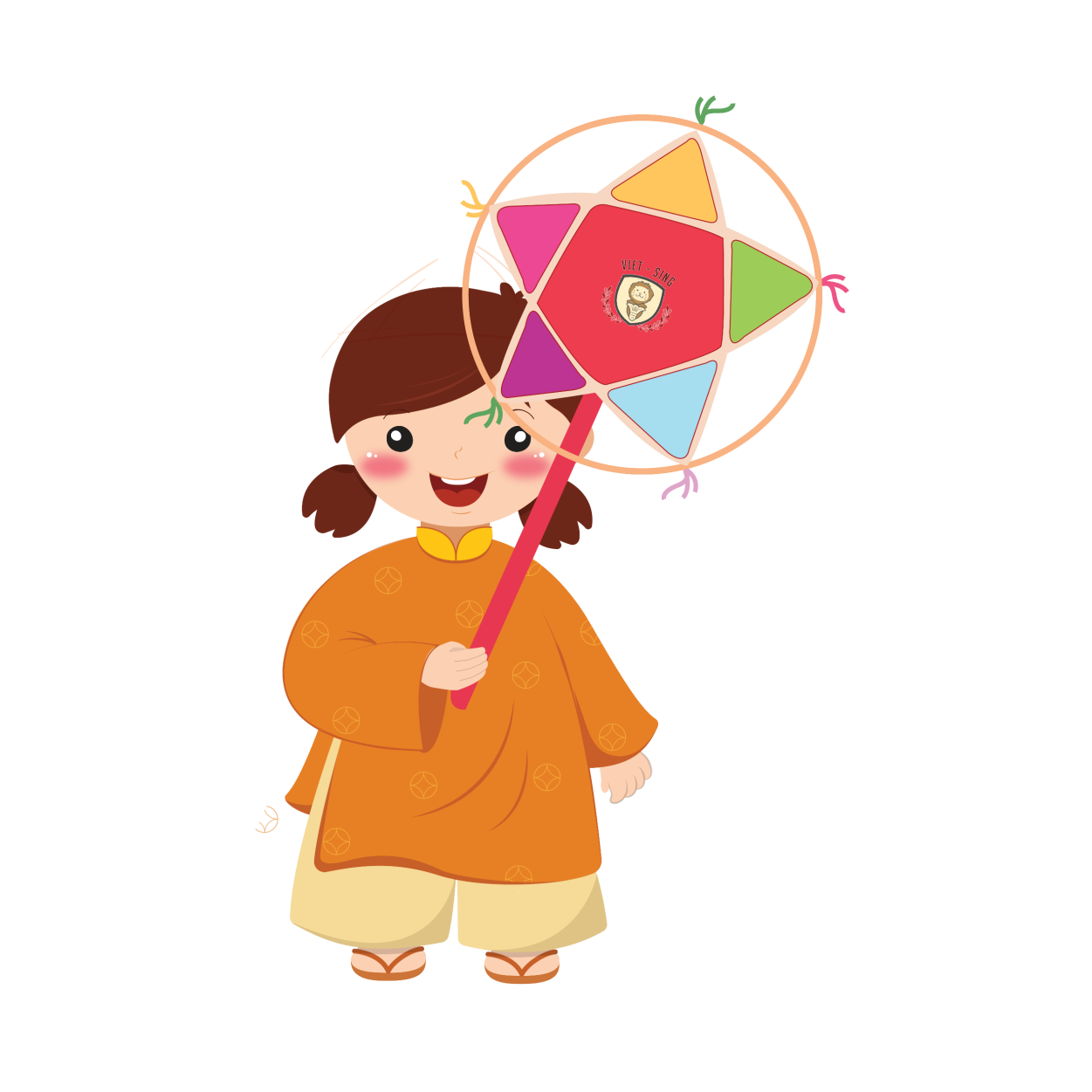 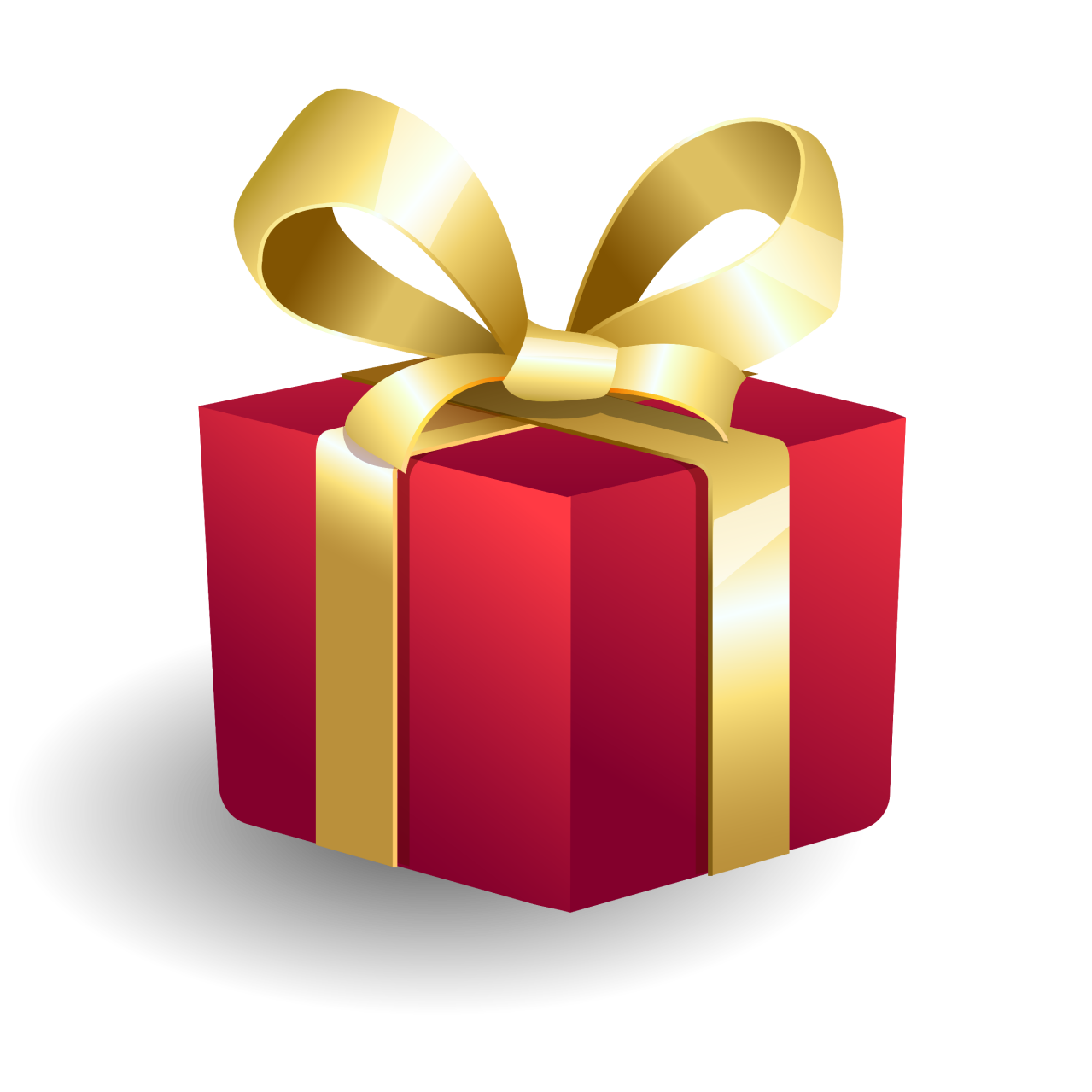 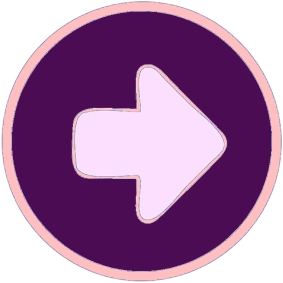 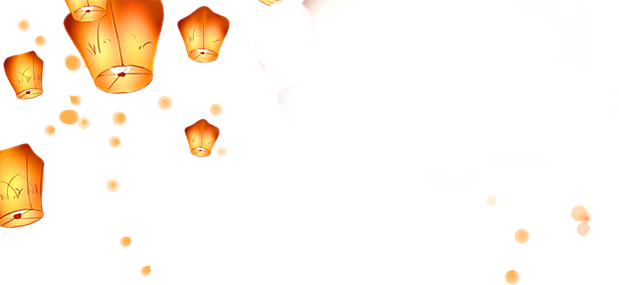 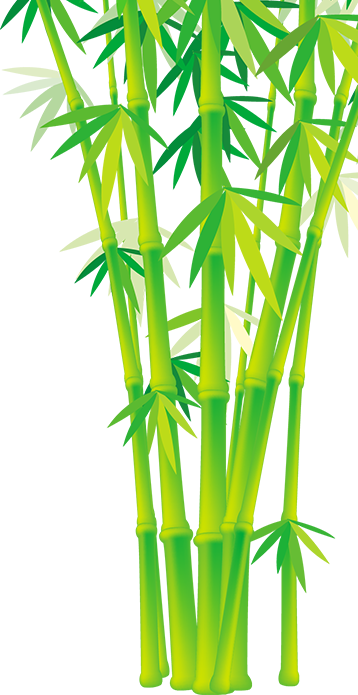 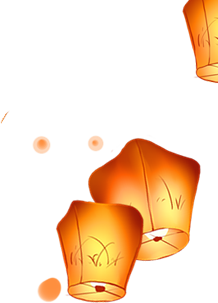 CHÚC MỪNG BẠN NHẬN
MỘT PHẦN QUÀ
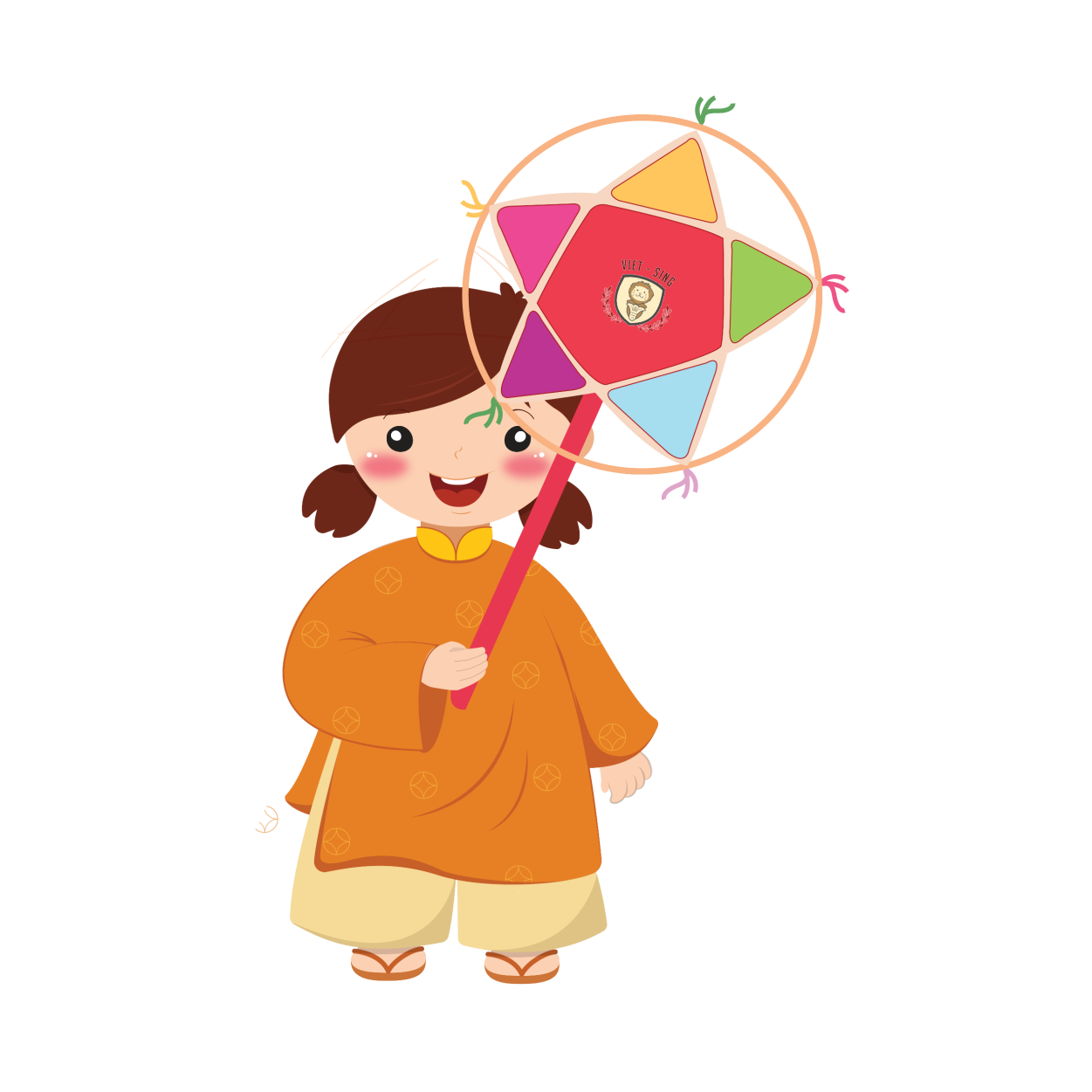 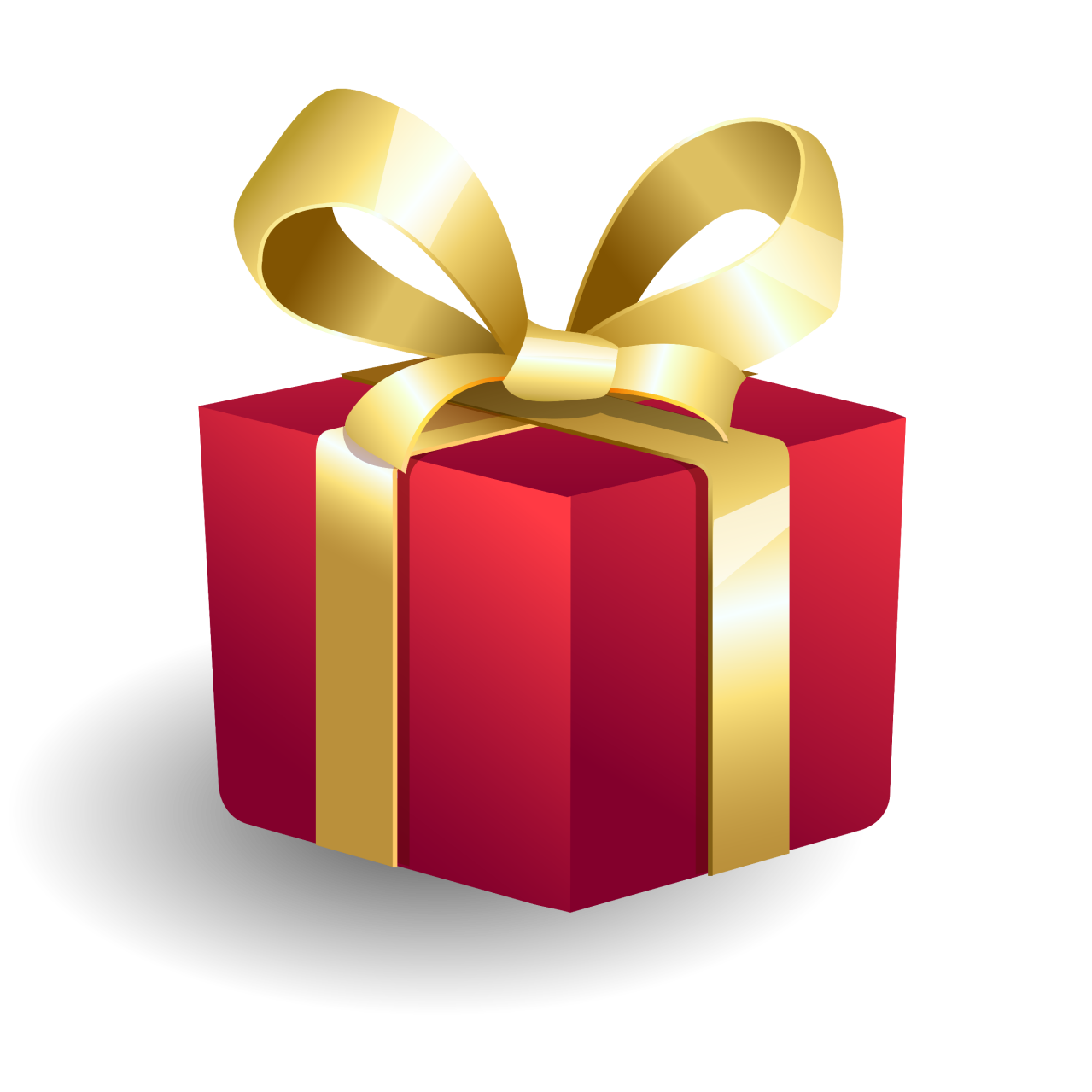 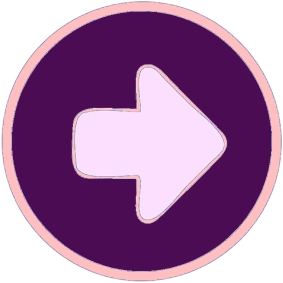 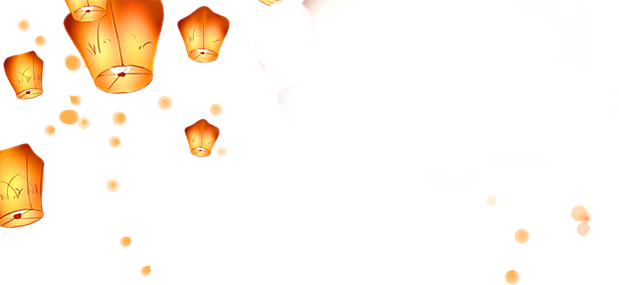 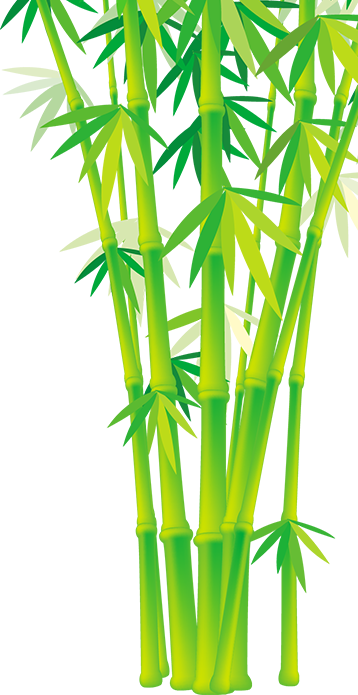 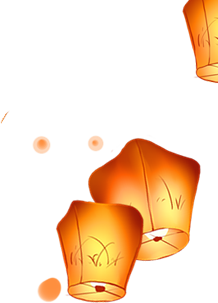 CÁM ƠN CÁC BẠN
ĐÃ THAM GIA TRÒ CHƠI
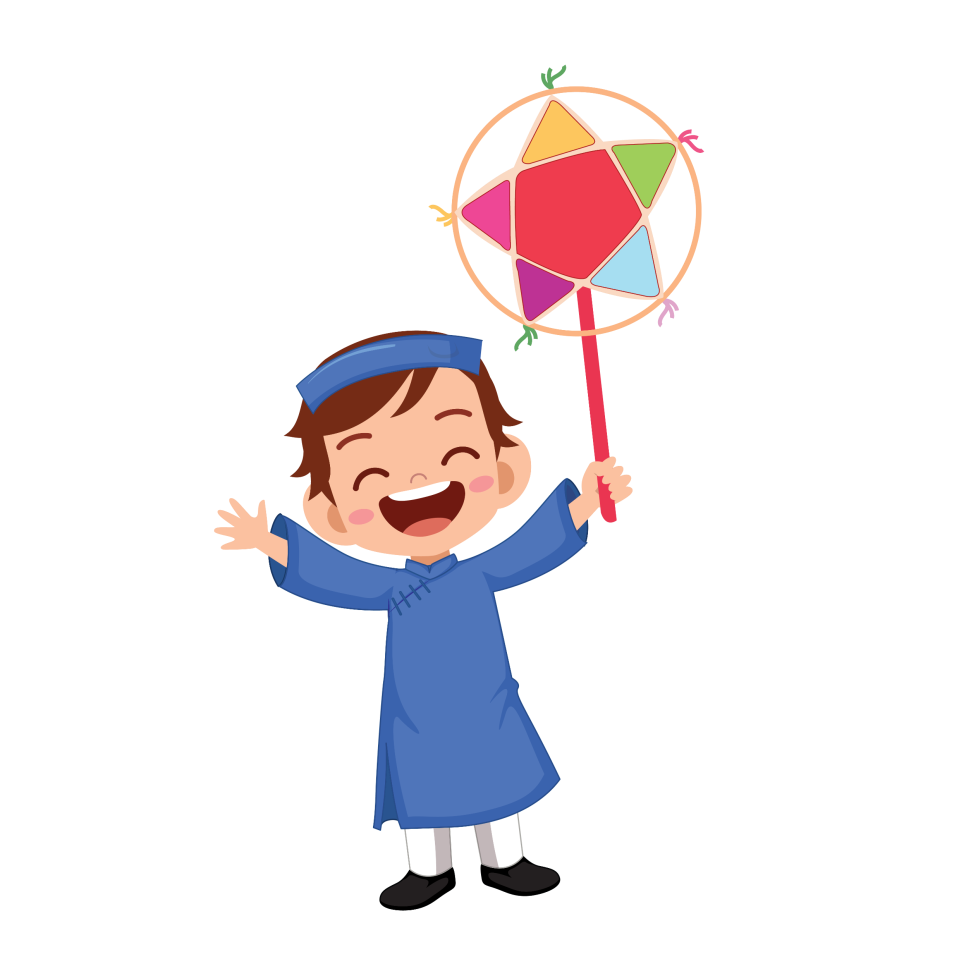 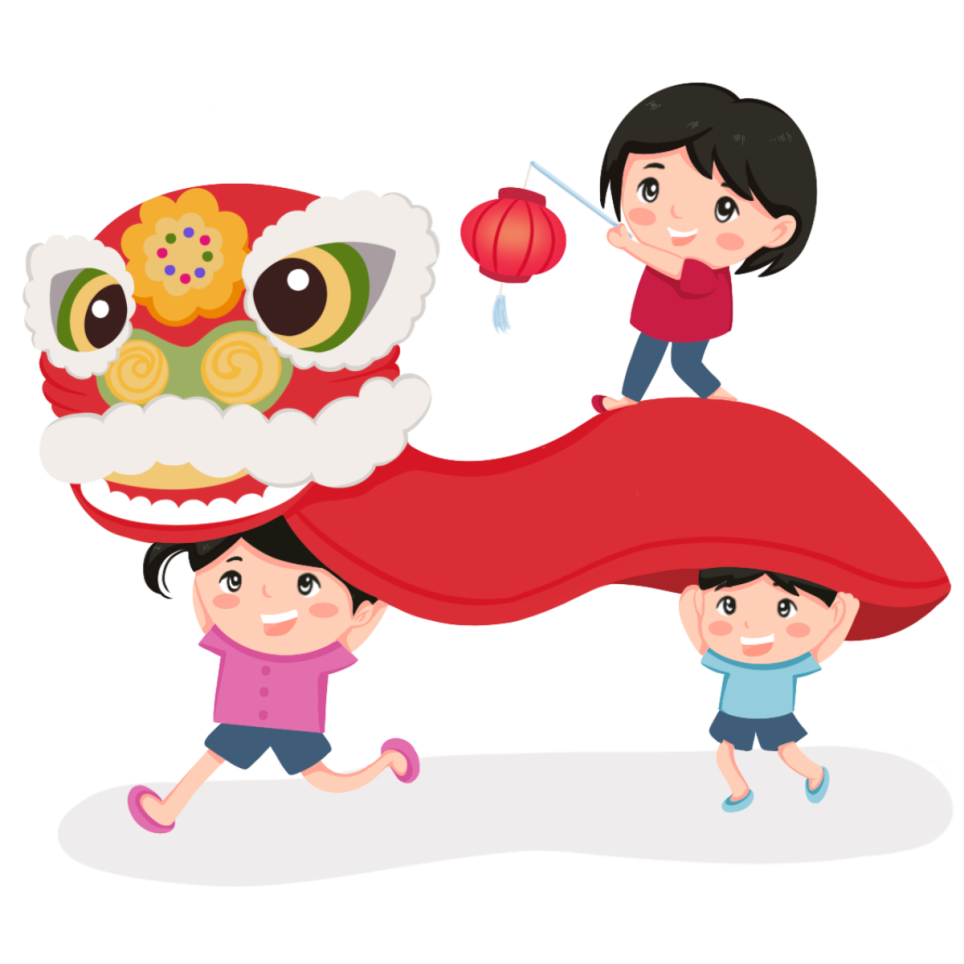 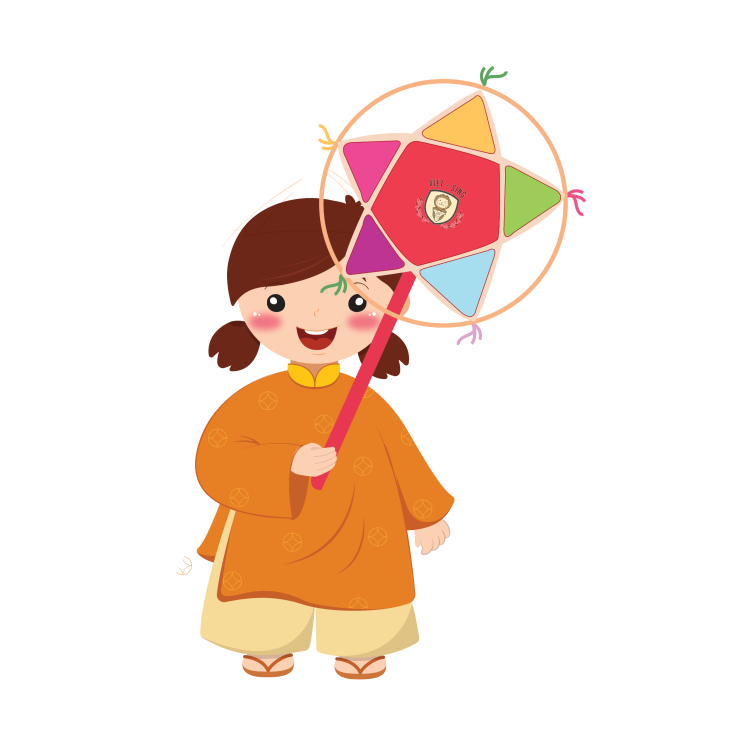 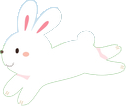 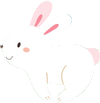